Att jämföra länder
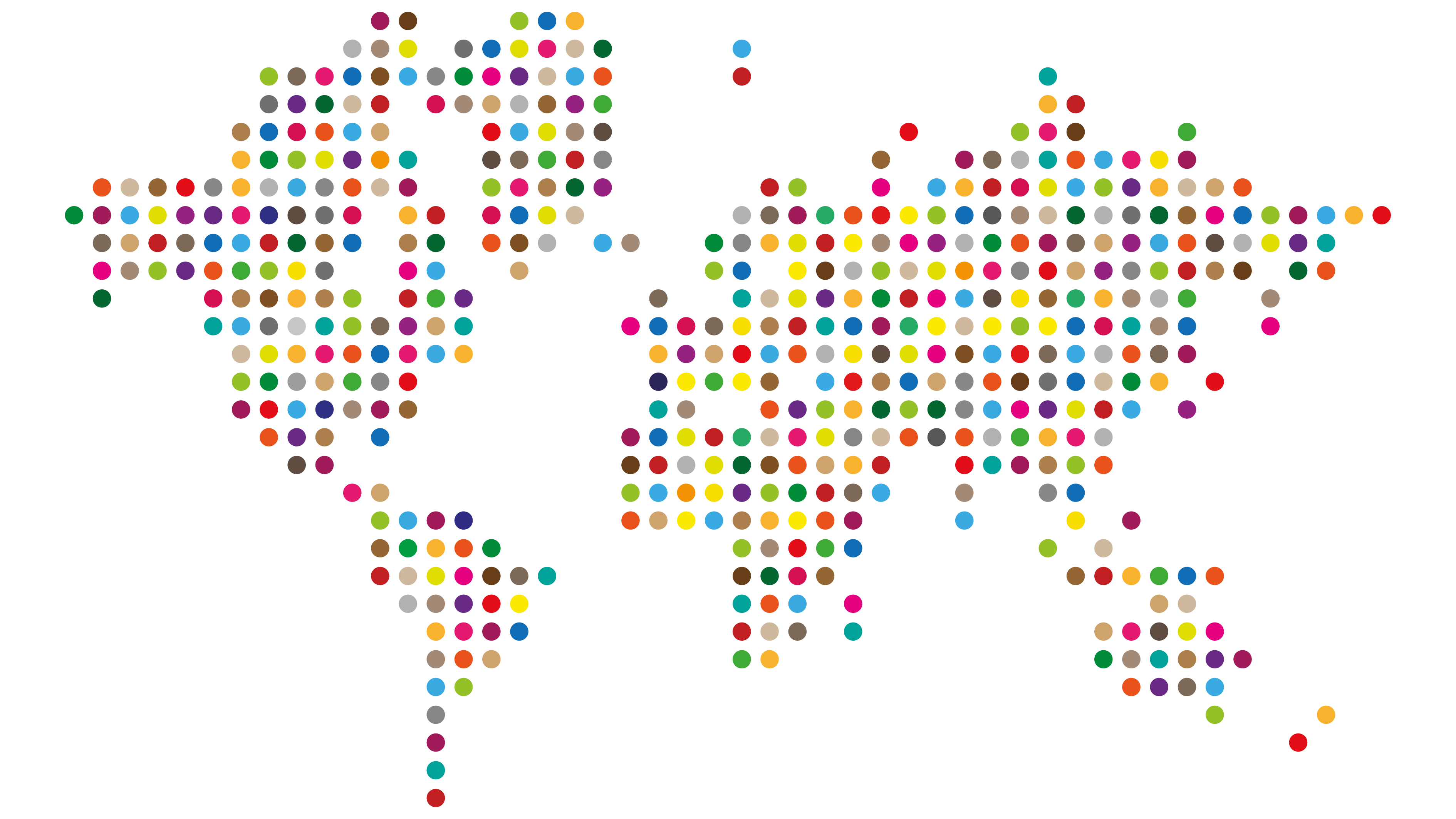 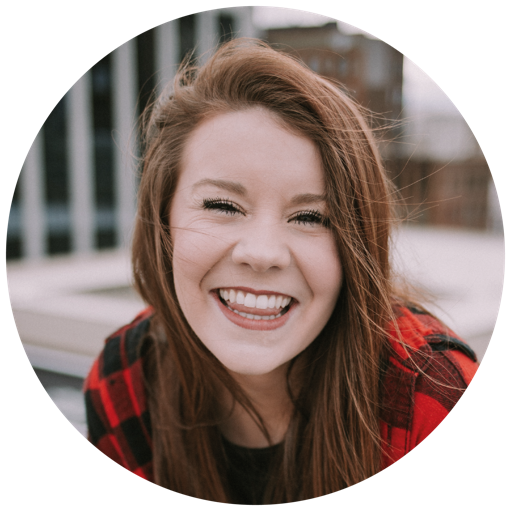 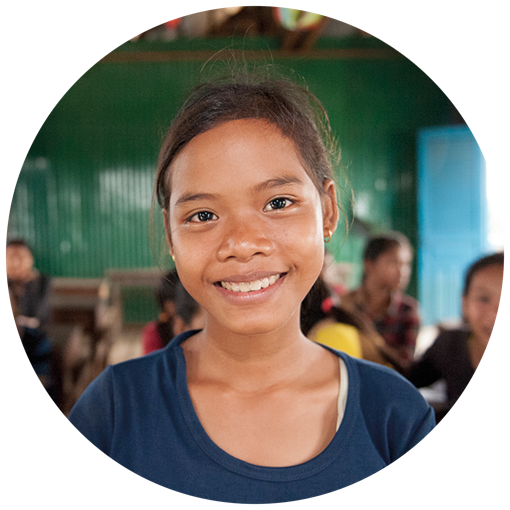 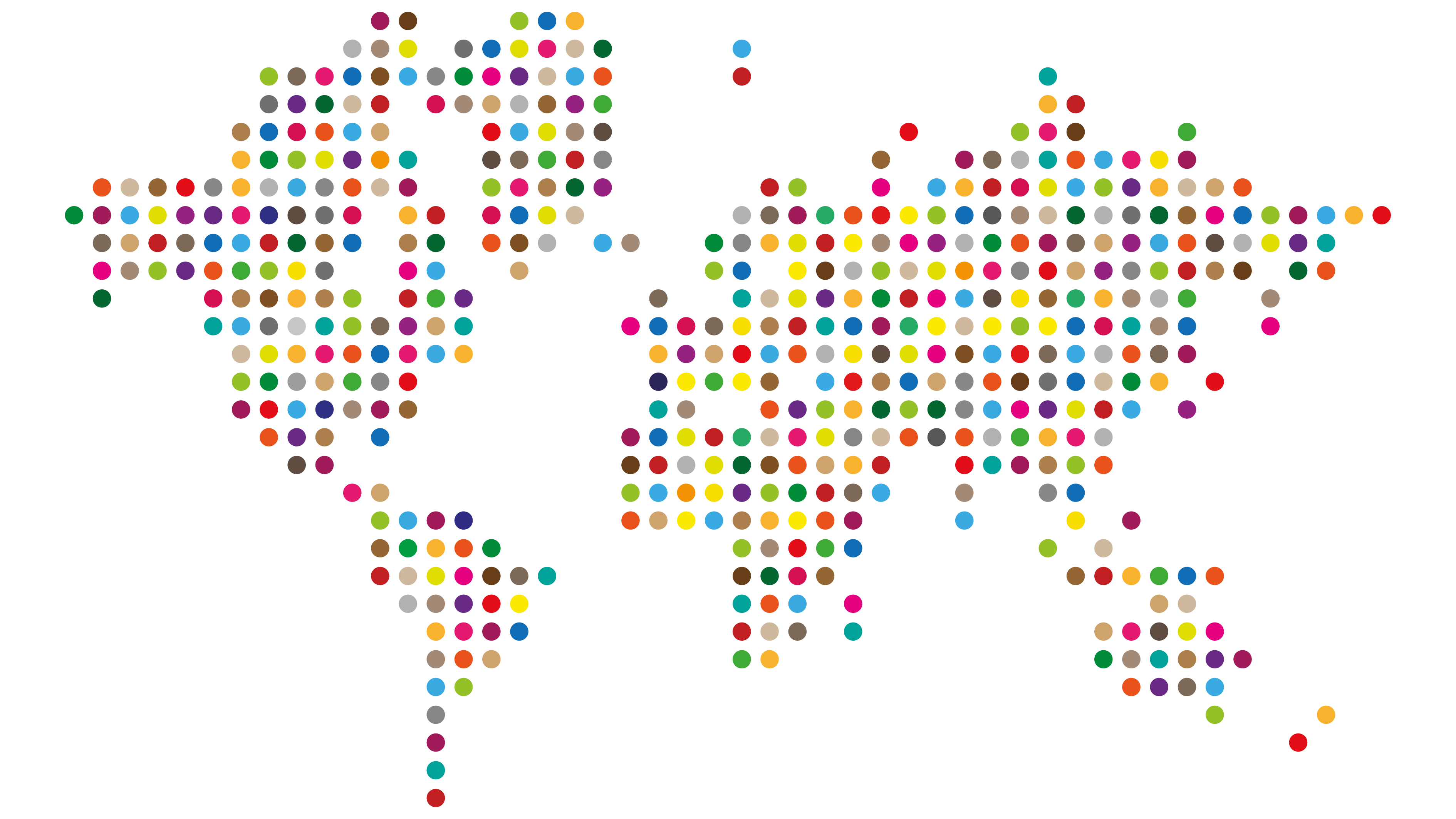 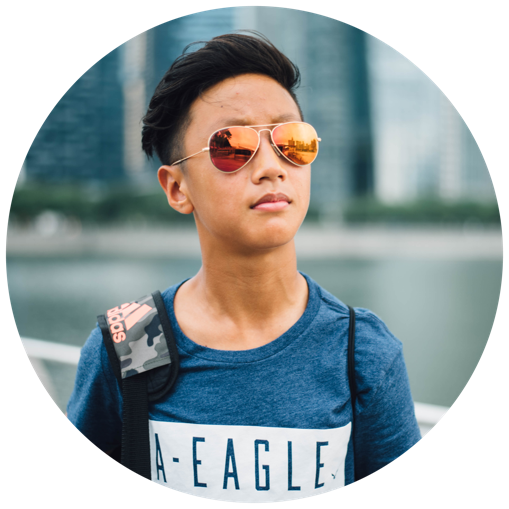 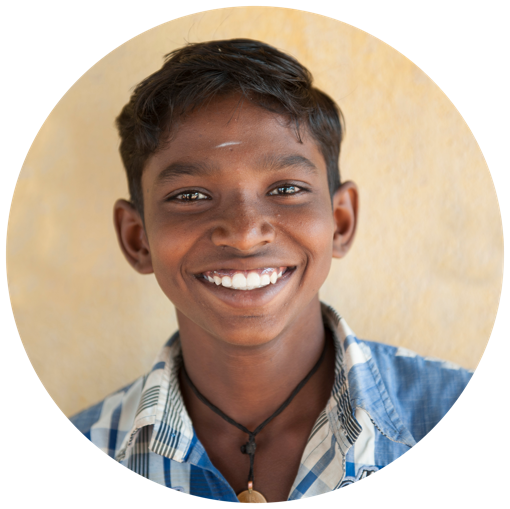 Foto: Kim Naylor/WCP, UN Photo/Gill Fickling
[Speaker Notes: På bilderna: fyra ungdomar från olika delar av världen, med olika förutsättningar och villkor. Från vänster: Singapore, Sverige, Indien, Kambodja.]
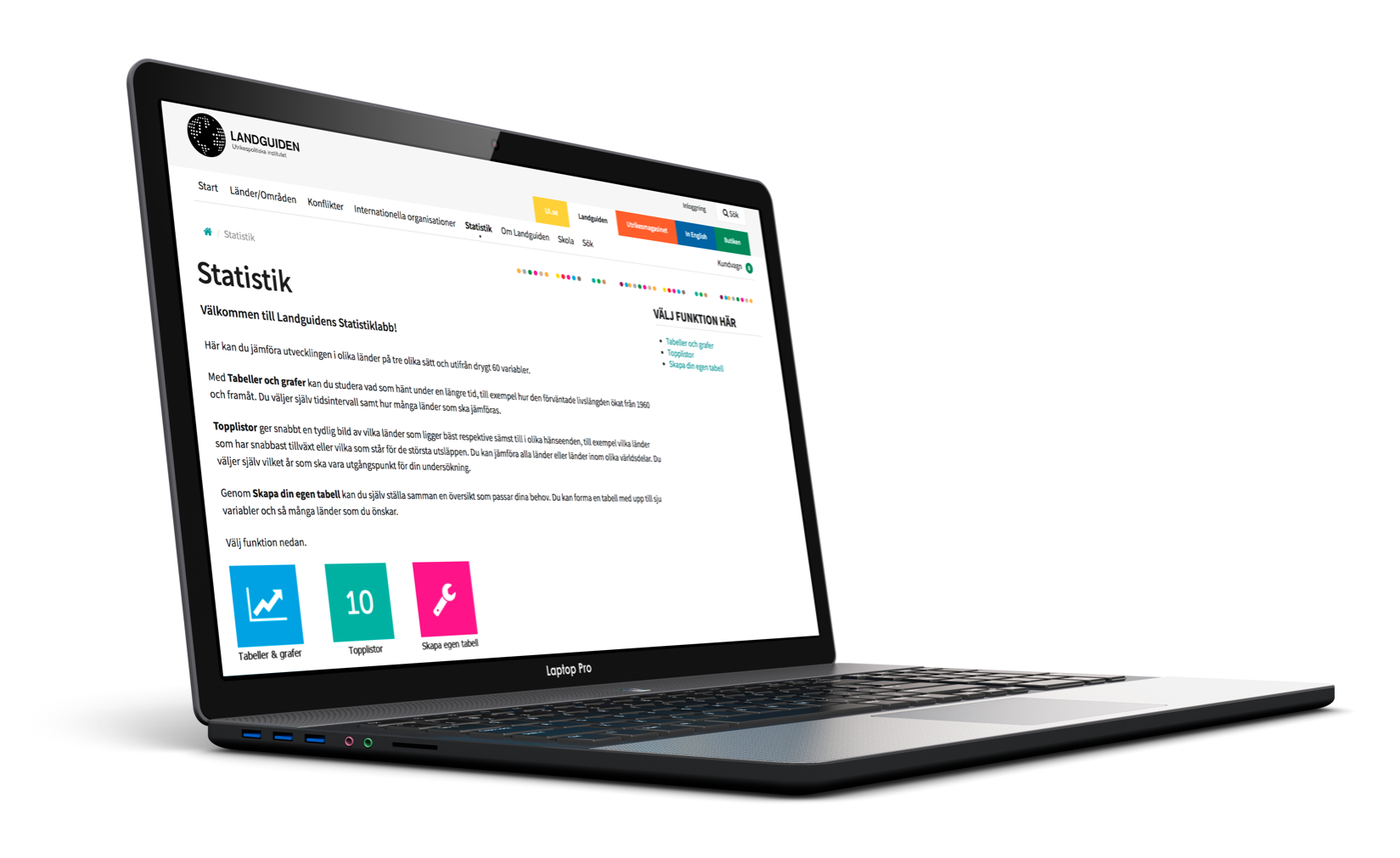 Landguiden: Statistikverktyget
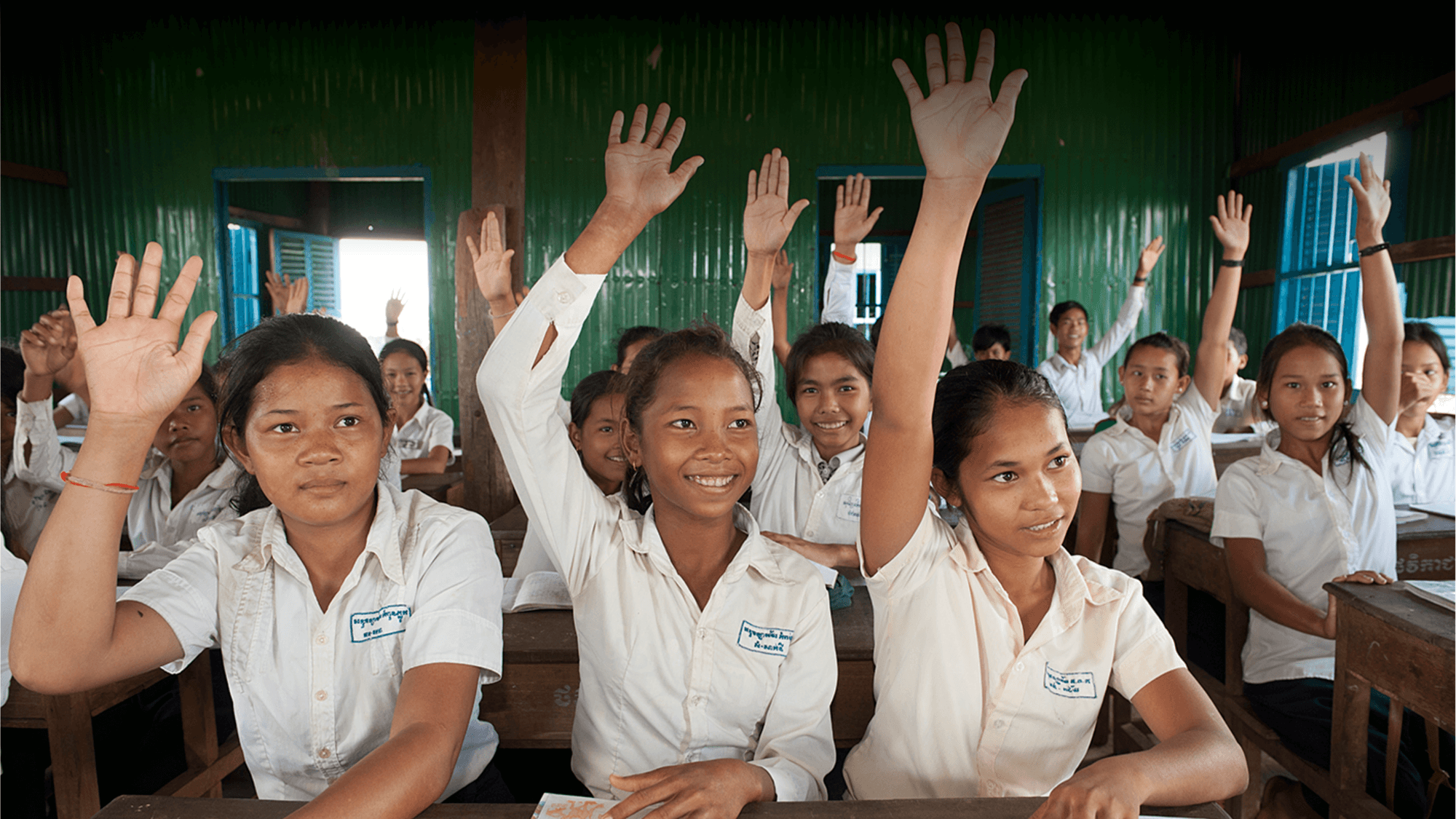 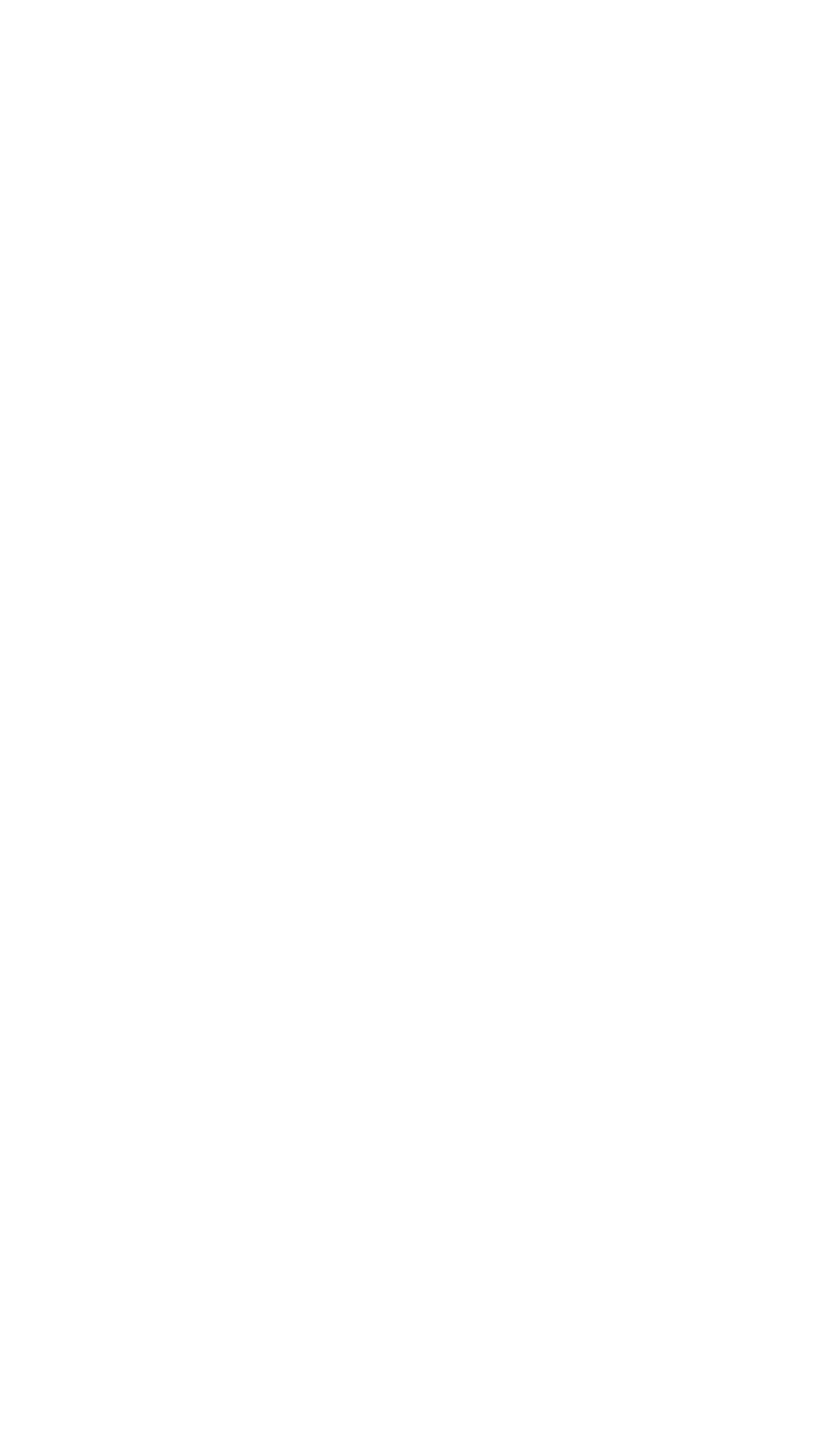 Indikator:Andel barn som börjar grundskolan
Foto: Kim Naylor/WCPF
[Speaker Notes: Klassrum på Kambodjas landsbygd. I snitt börjar 95 % av barnen i Kambodja i grundskolan, men nära häften av dem hoppar av innan (motsvarigheten till ) högstadiet.]
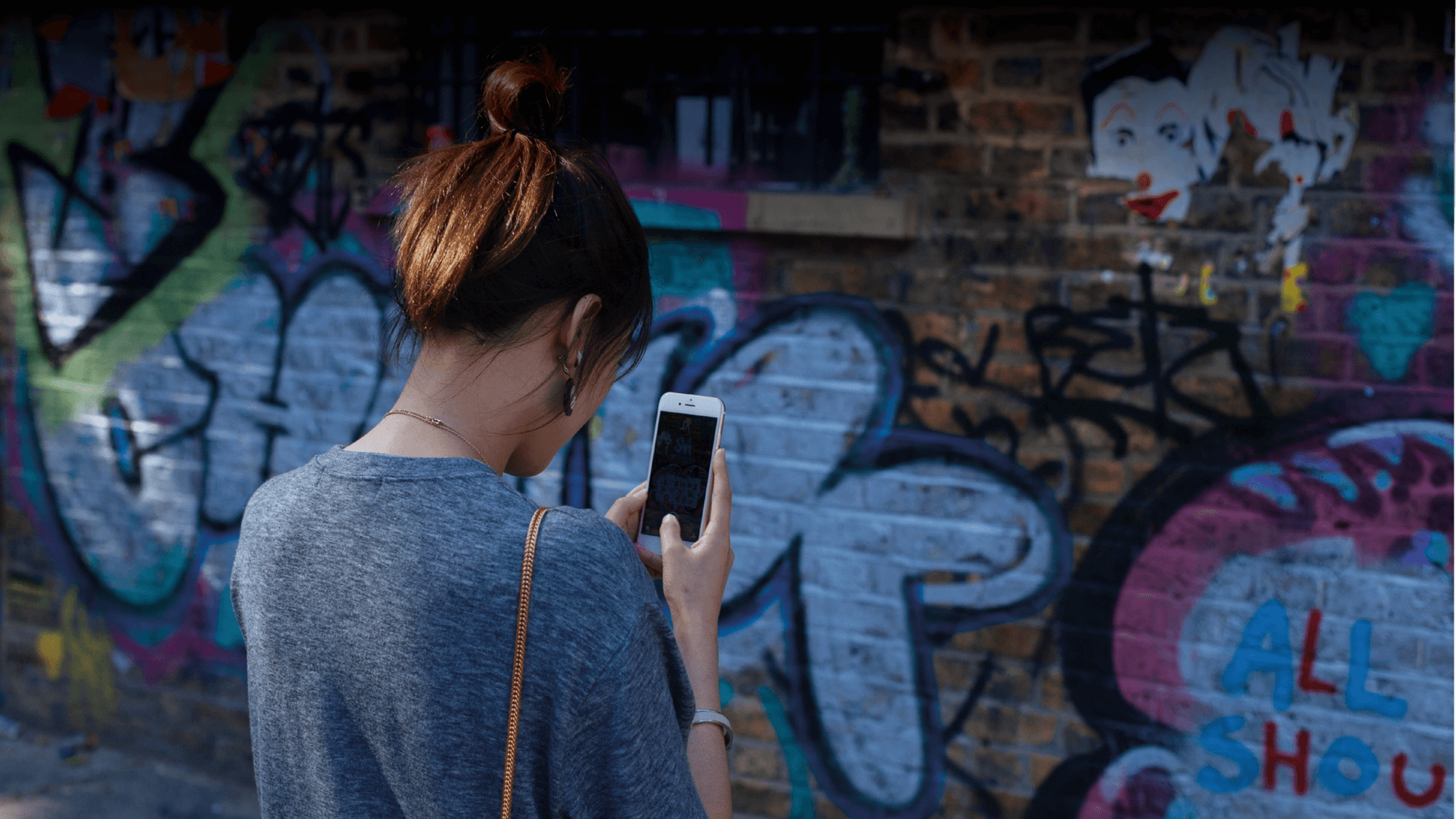 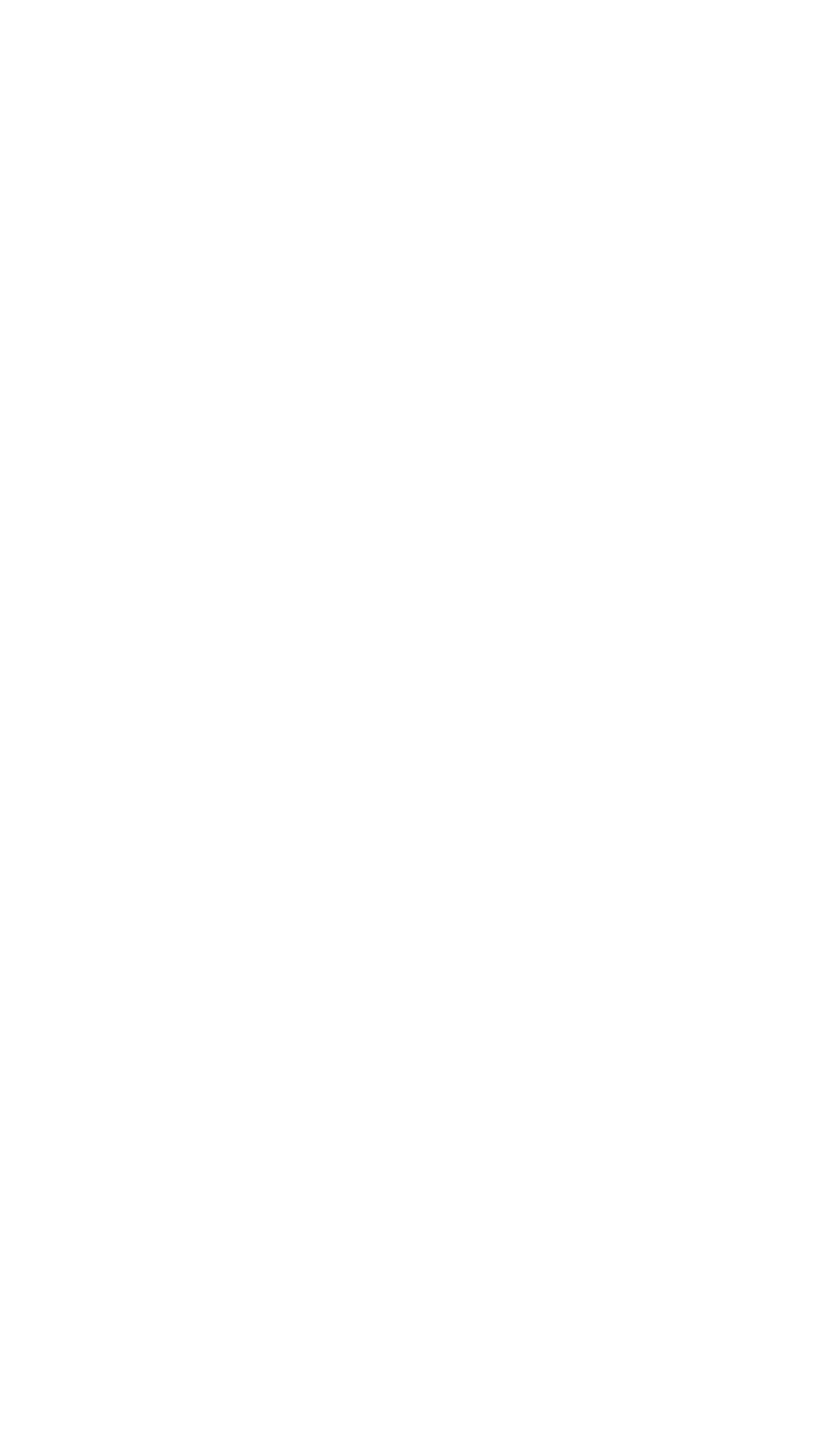 Indikator:Antal mobilabonnemangper 100 invånare
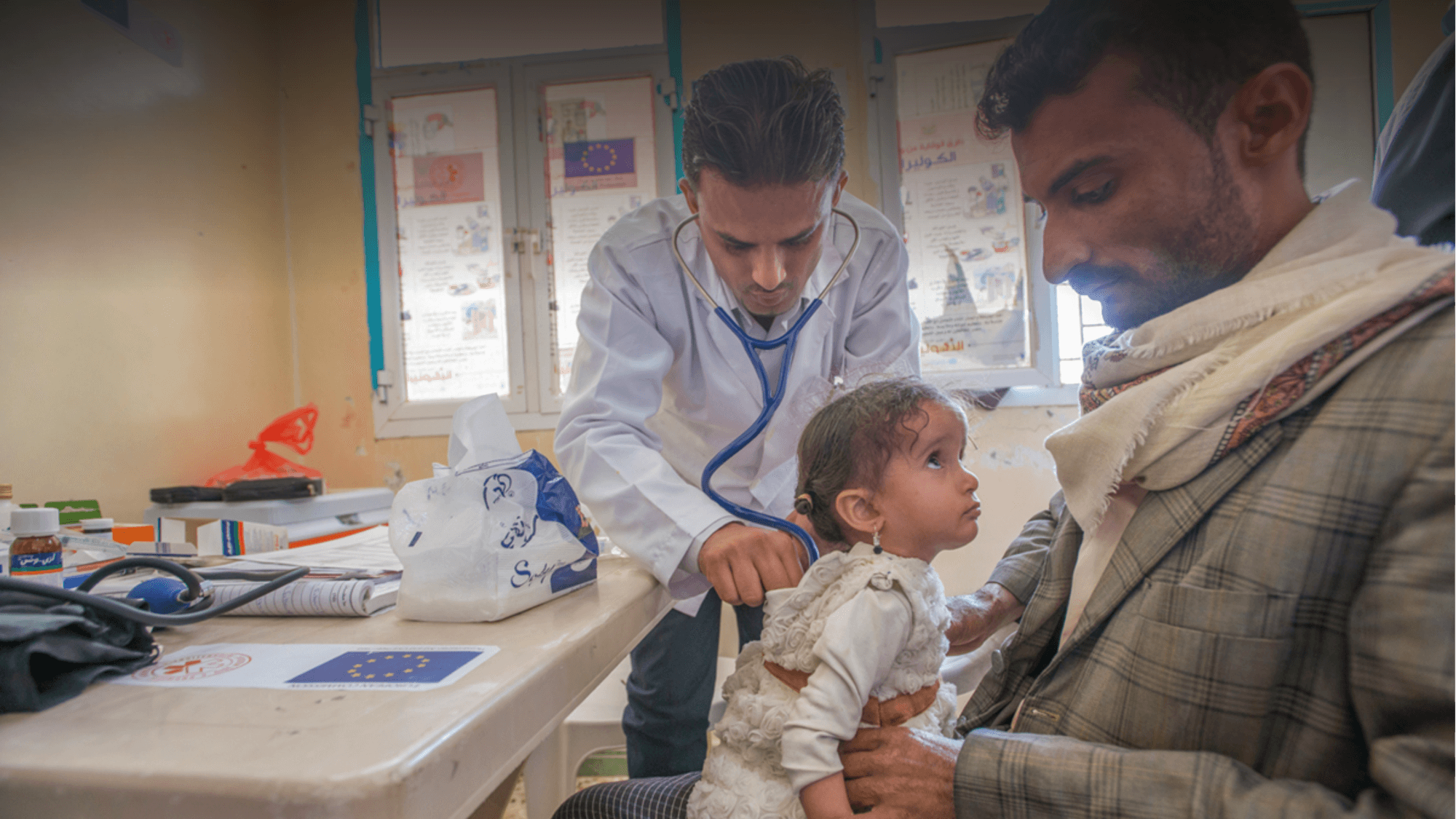 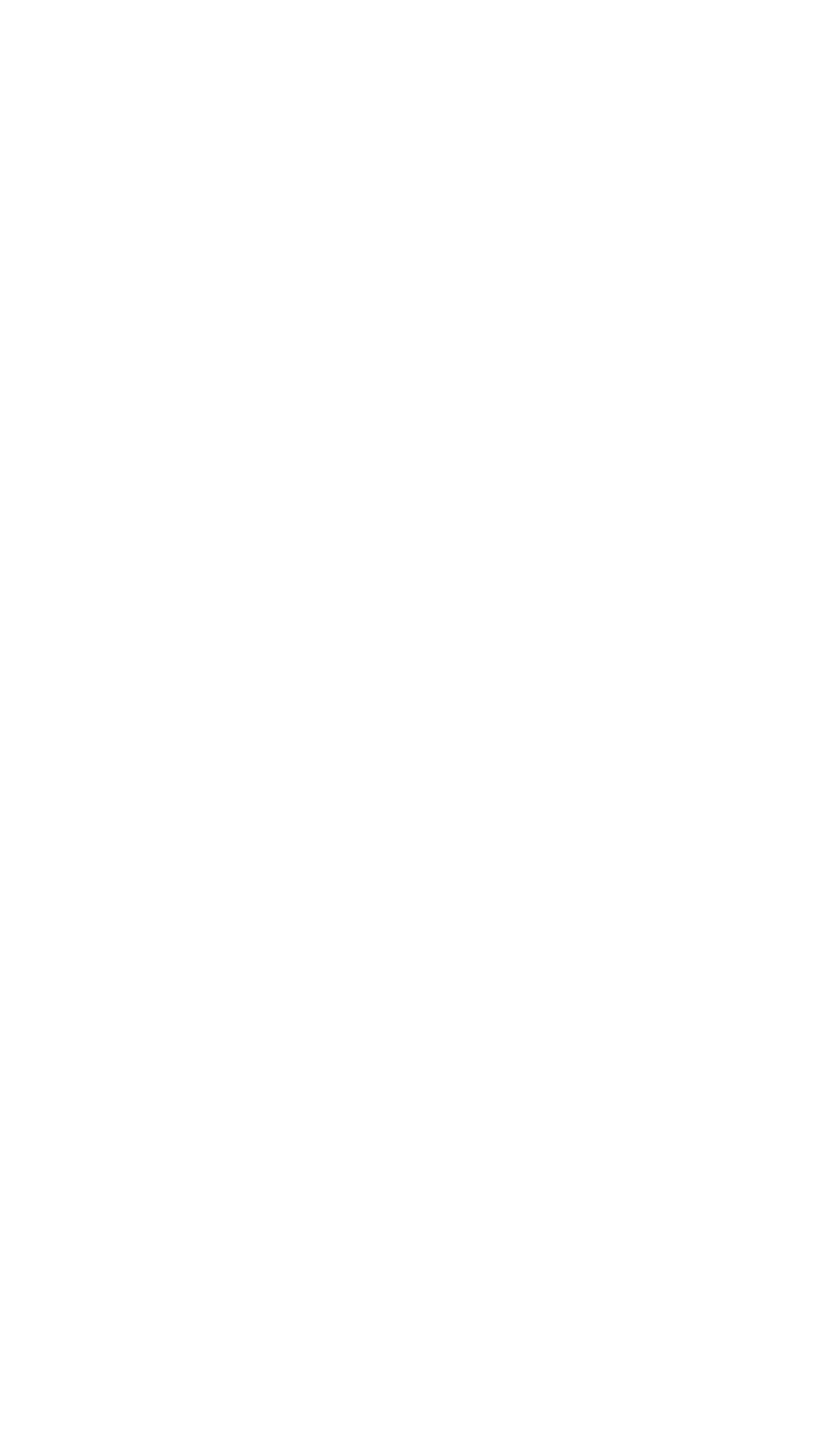 Indikator: Offentliga utgifter för hälsovård i andel av BNP
Foto: Peter Biro/European Union/Wikimedia Commons
[Speaker Notes: På bilden: En pappa i Jemen har gått till läkare med sin lilla dotter.]
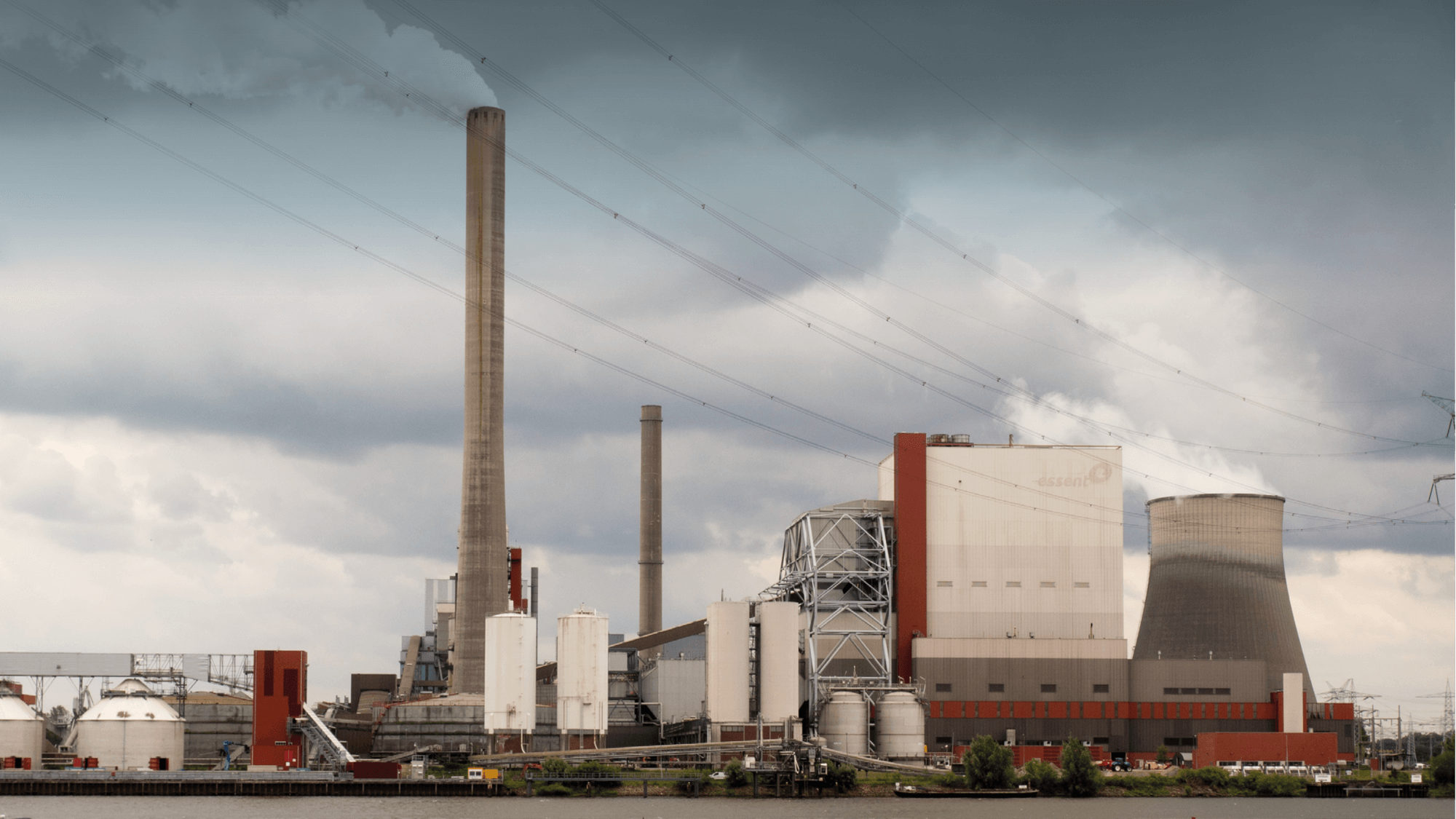 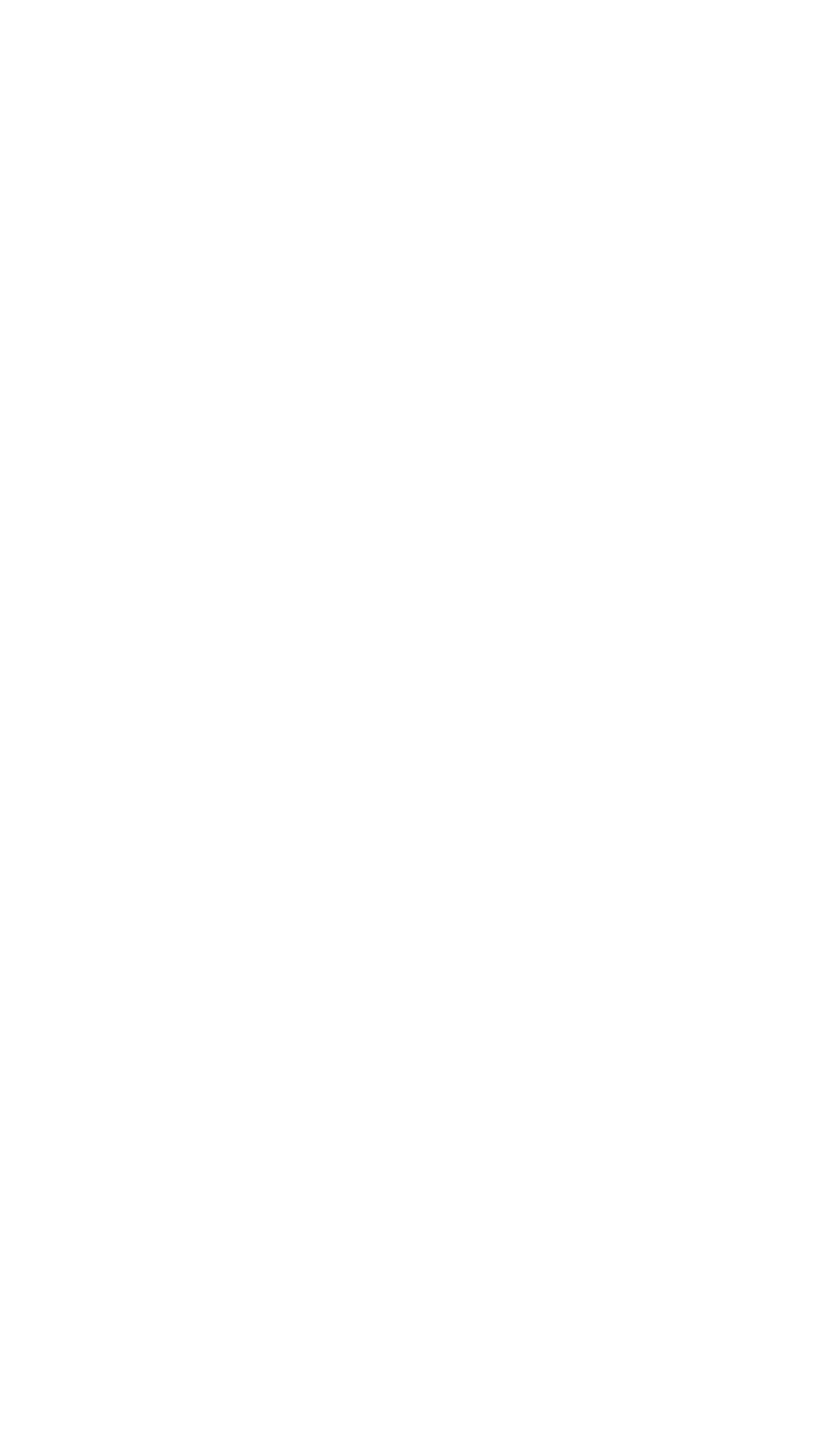 Indikator: Utsläpp av koldioxid totalt
[Speaker Notes: Fabrik i Nederländerna.]
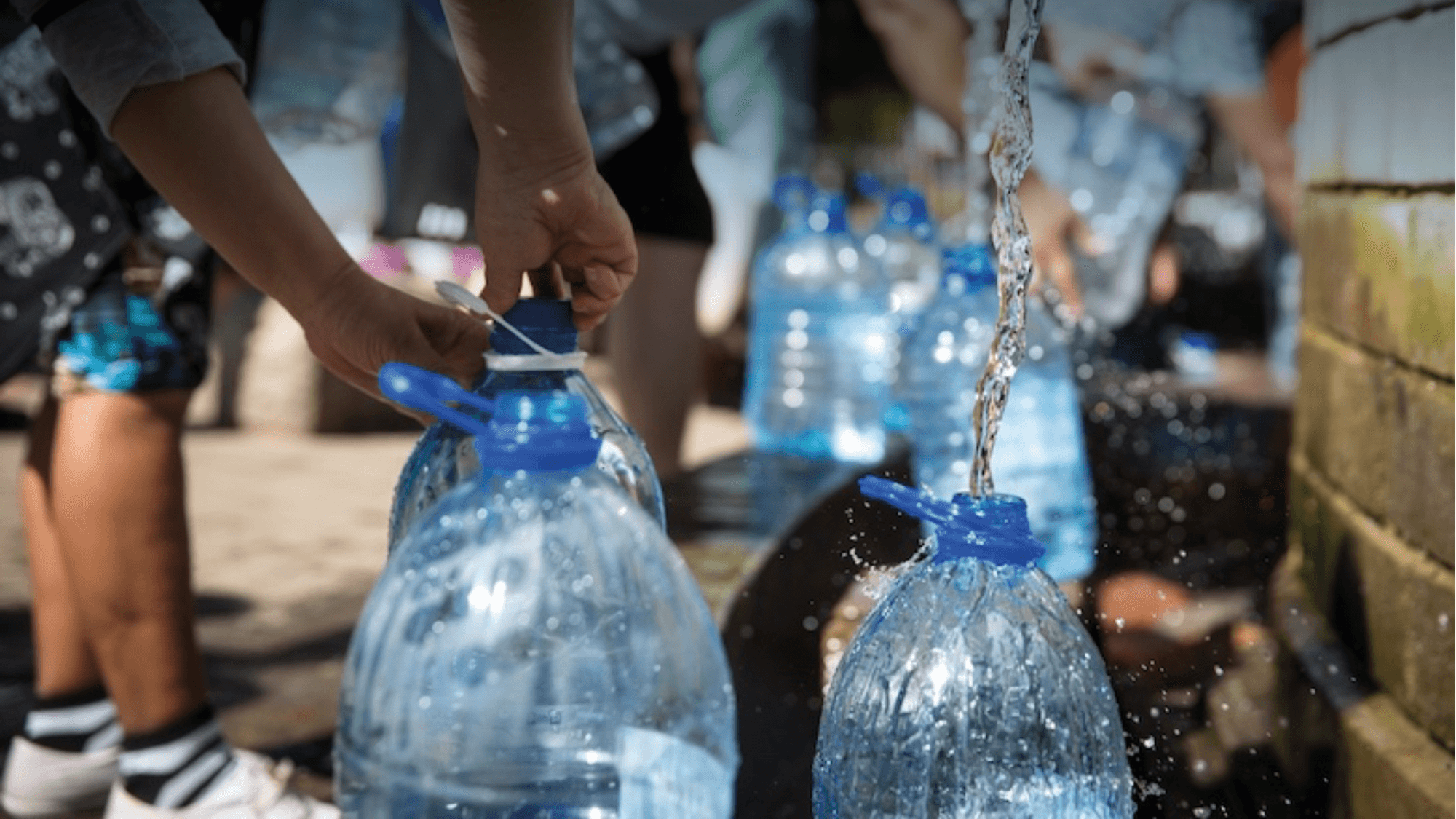 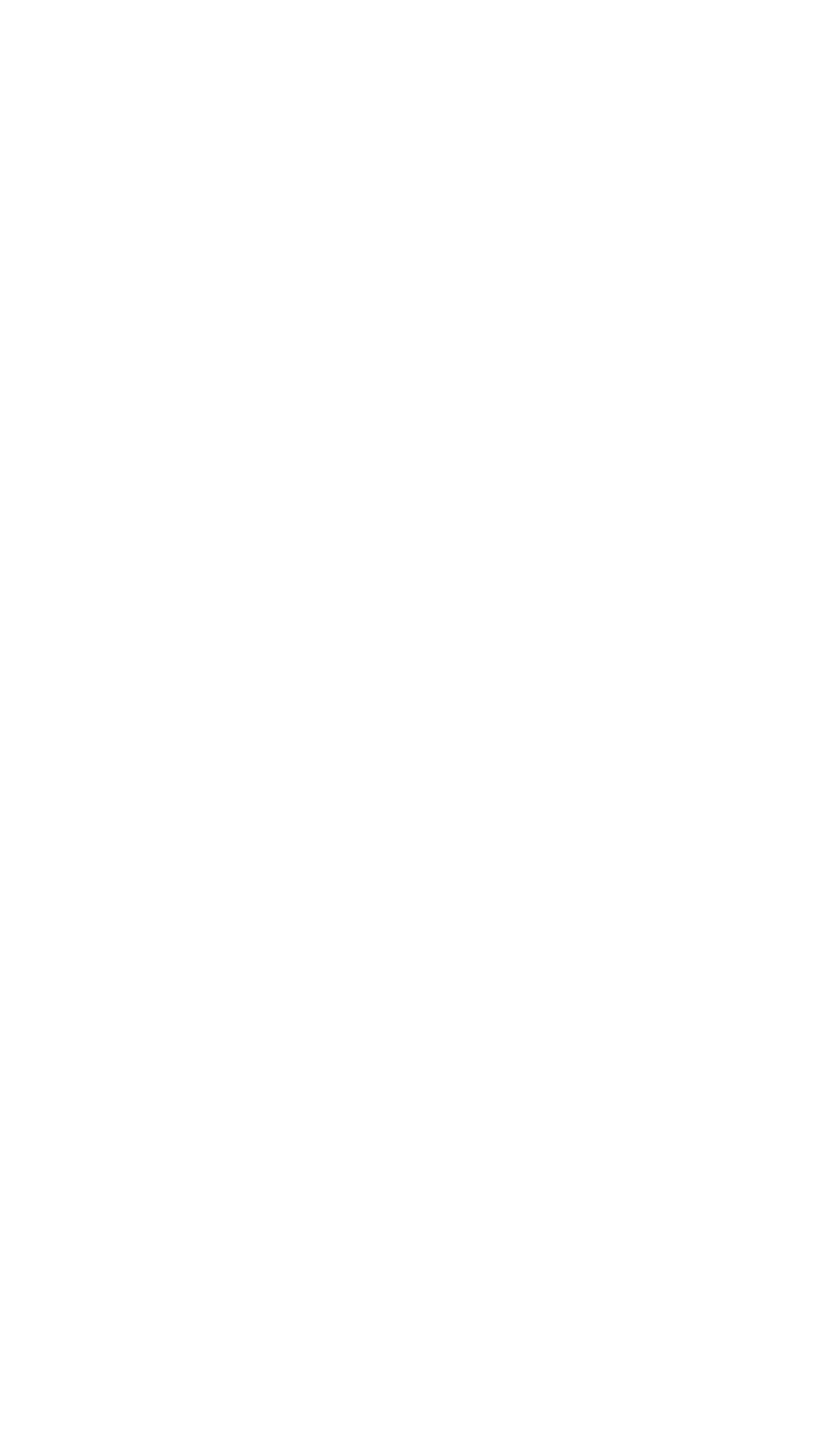 Indikator: Andel av befolkningen som har tillgång till rent vatten
Foto: Mark Fisher/Shutterstock
[Speaker Notes: Invånare i ett fattigt område i Kapstaden, Sydafrika, fyller på rent vatten i plastdunkar.]
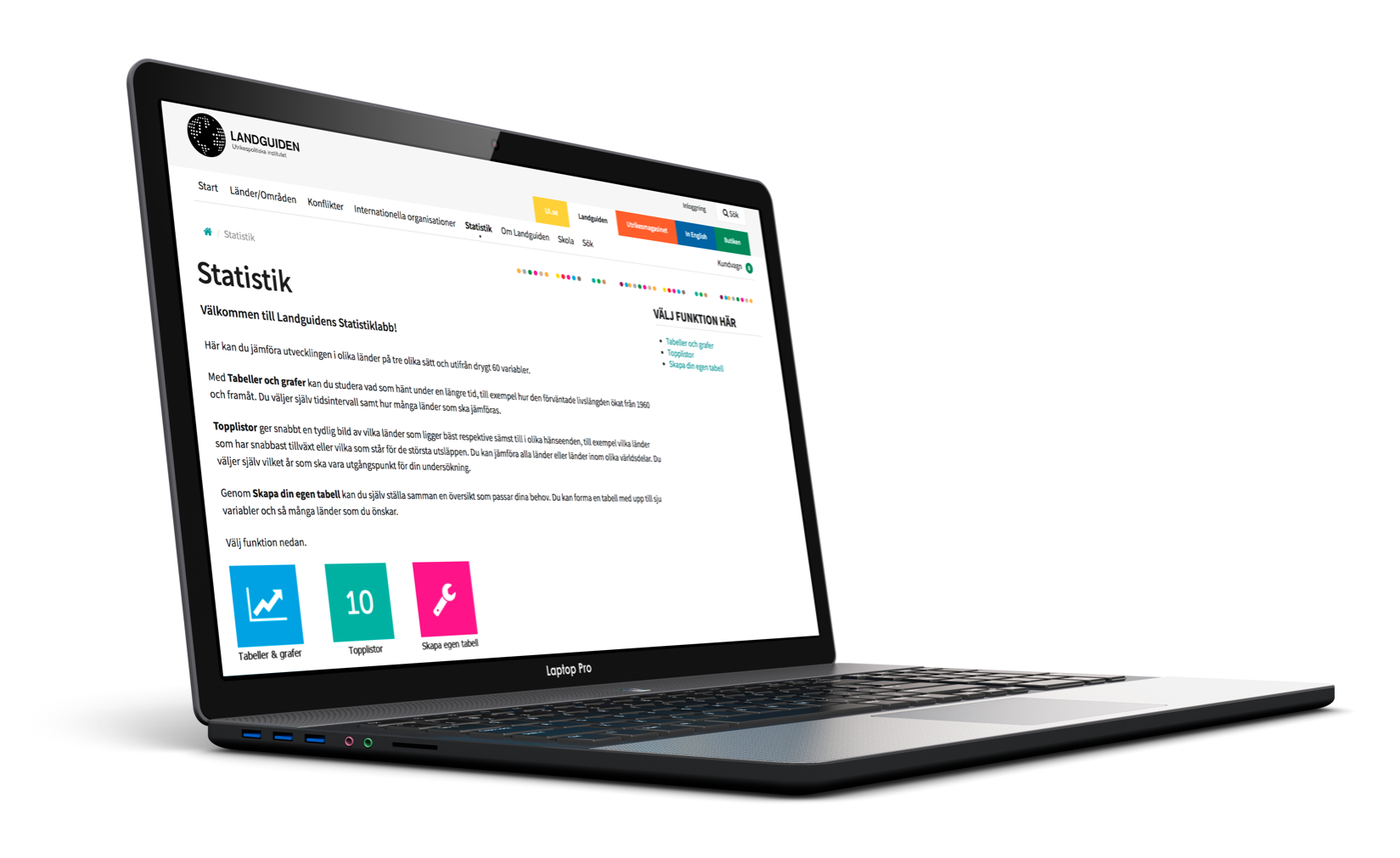 Se film om Landguiden
Faktatyper
Geografi
Klimat
Befolkning och språk
Utbildning
Massmedier
Politiskt system
Sociala förhållanden
Ekonomi
Naturtillgångar och energi
Jordbruk och fiske
Utrikeshandel
Arbetsmarknad
Utrikespolitik och försvar
Turism
Välj länder
Skapa en egen tabell
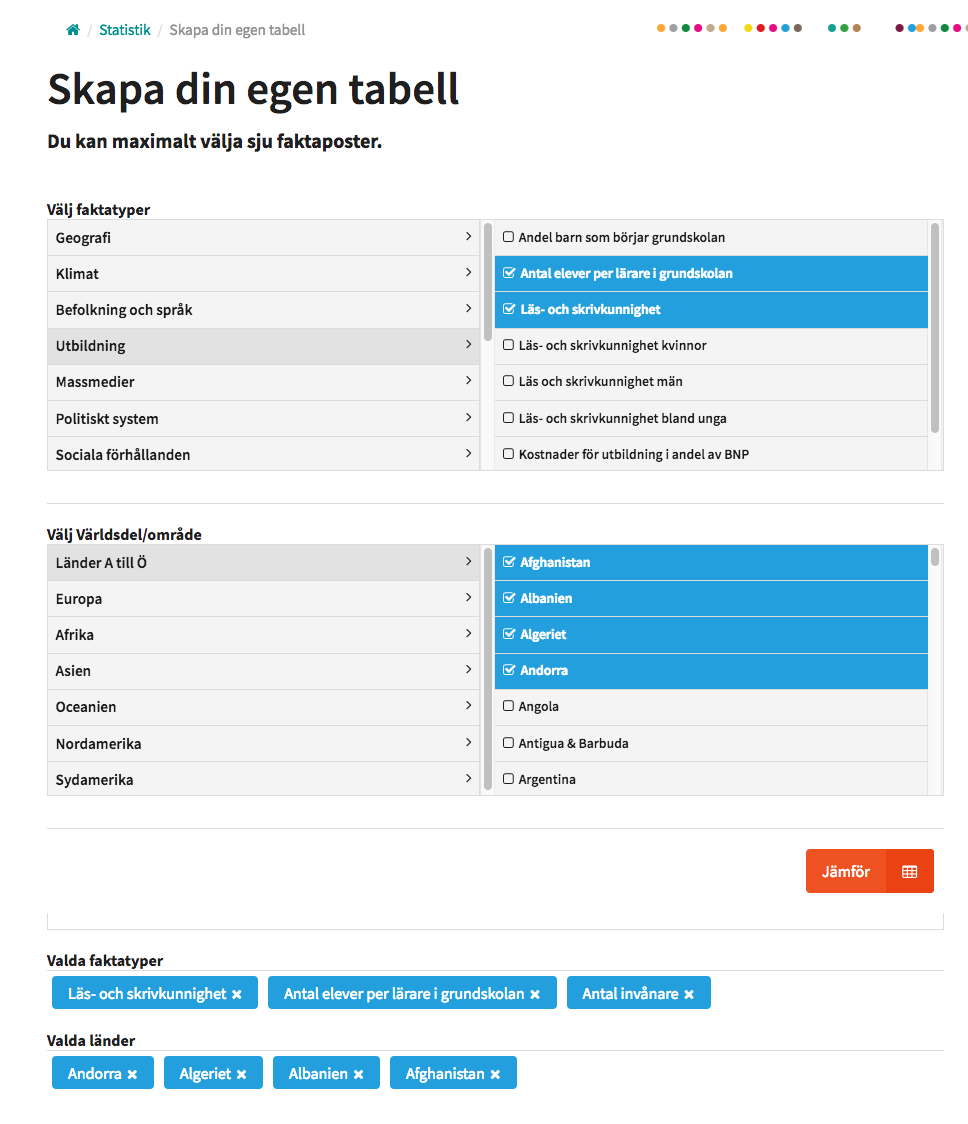 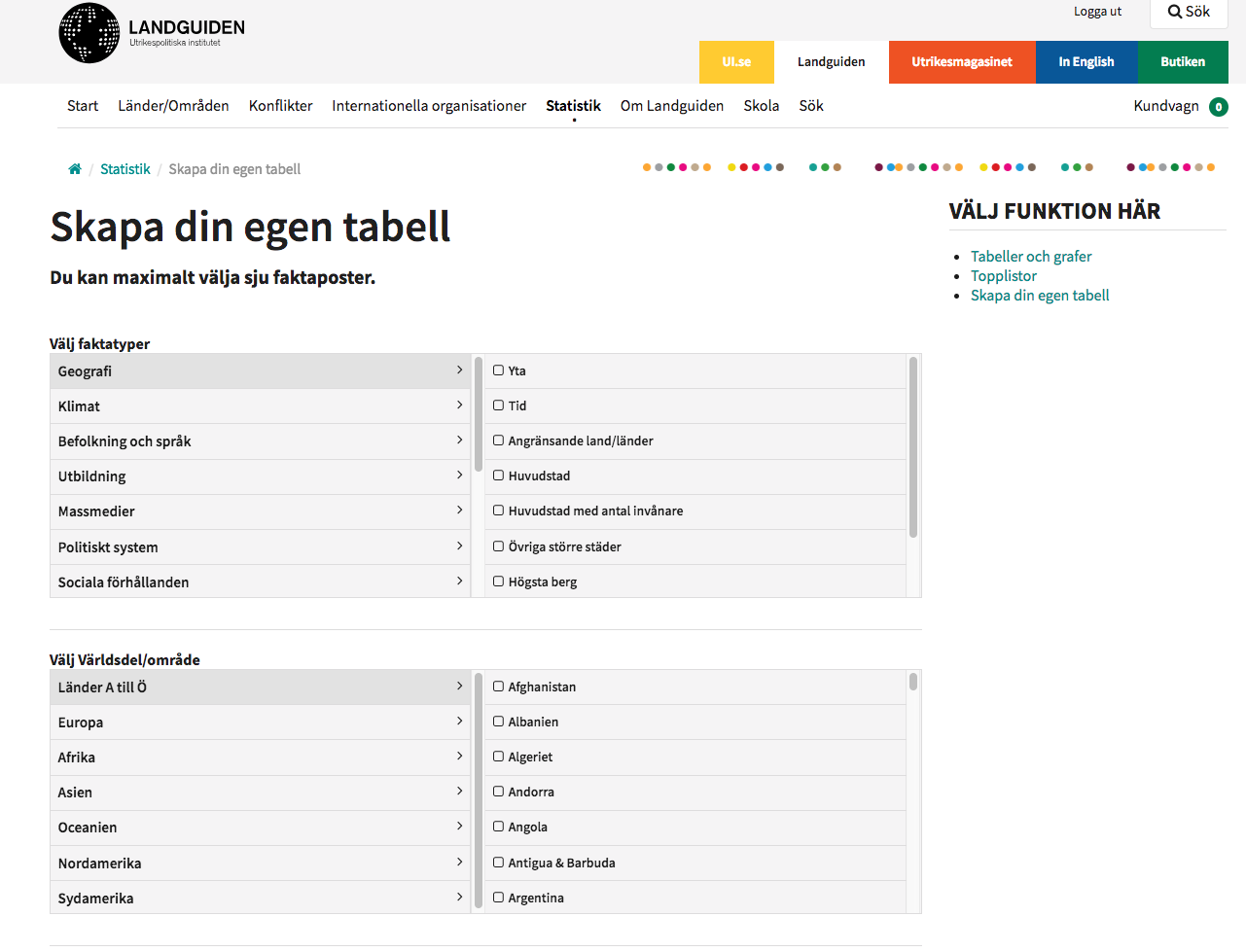 Förändring över tid
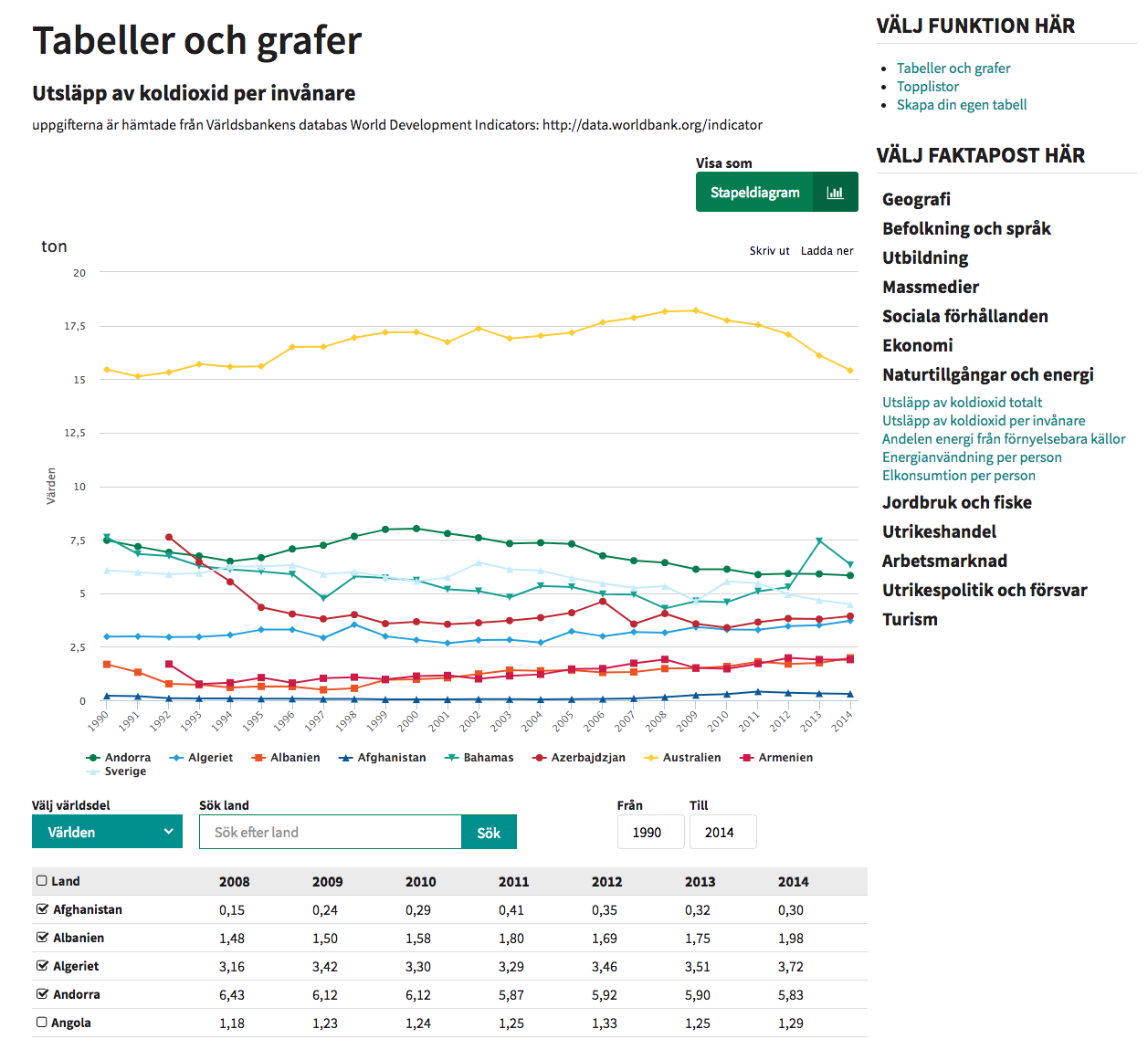 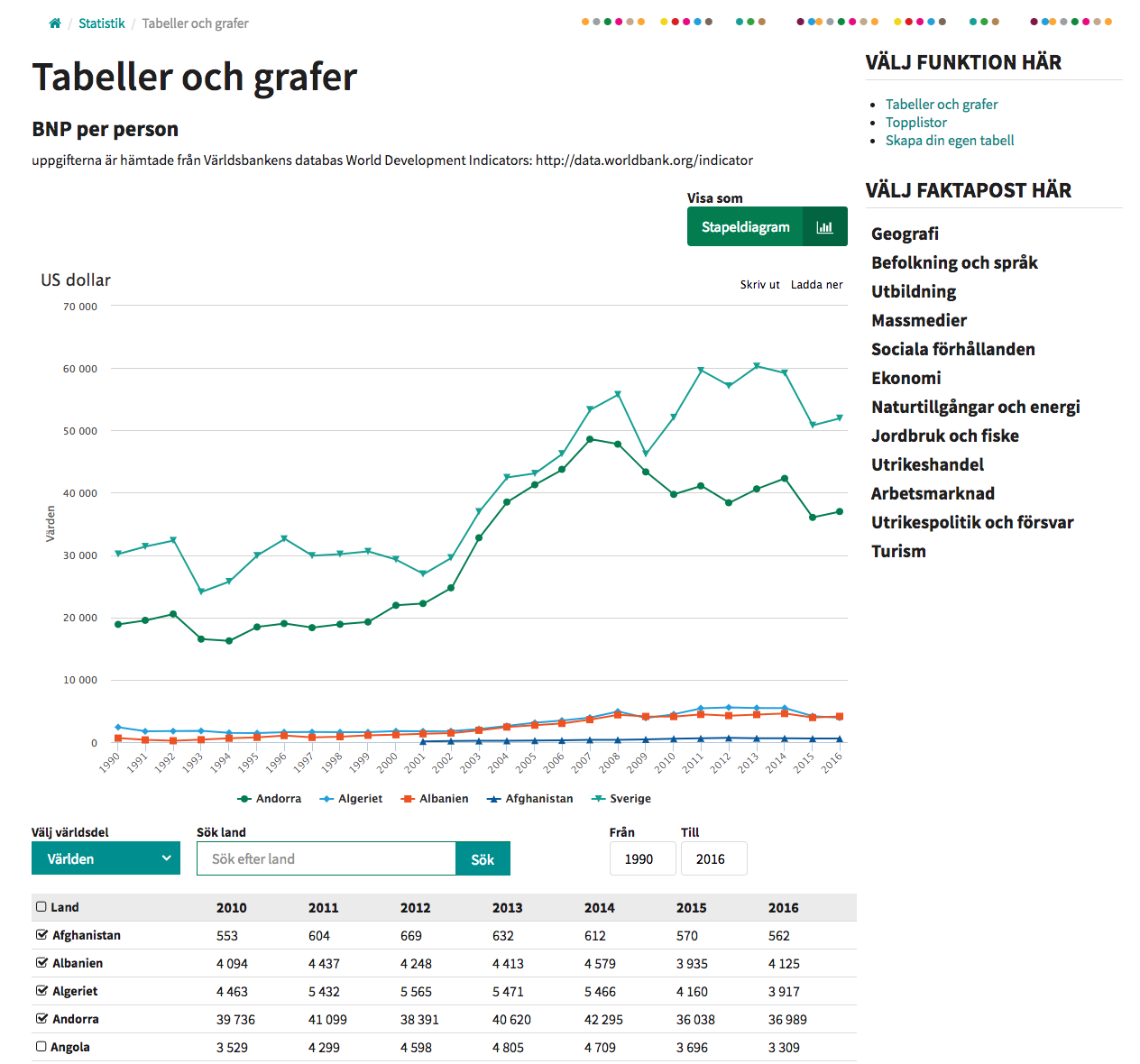 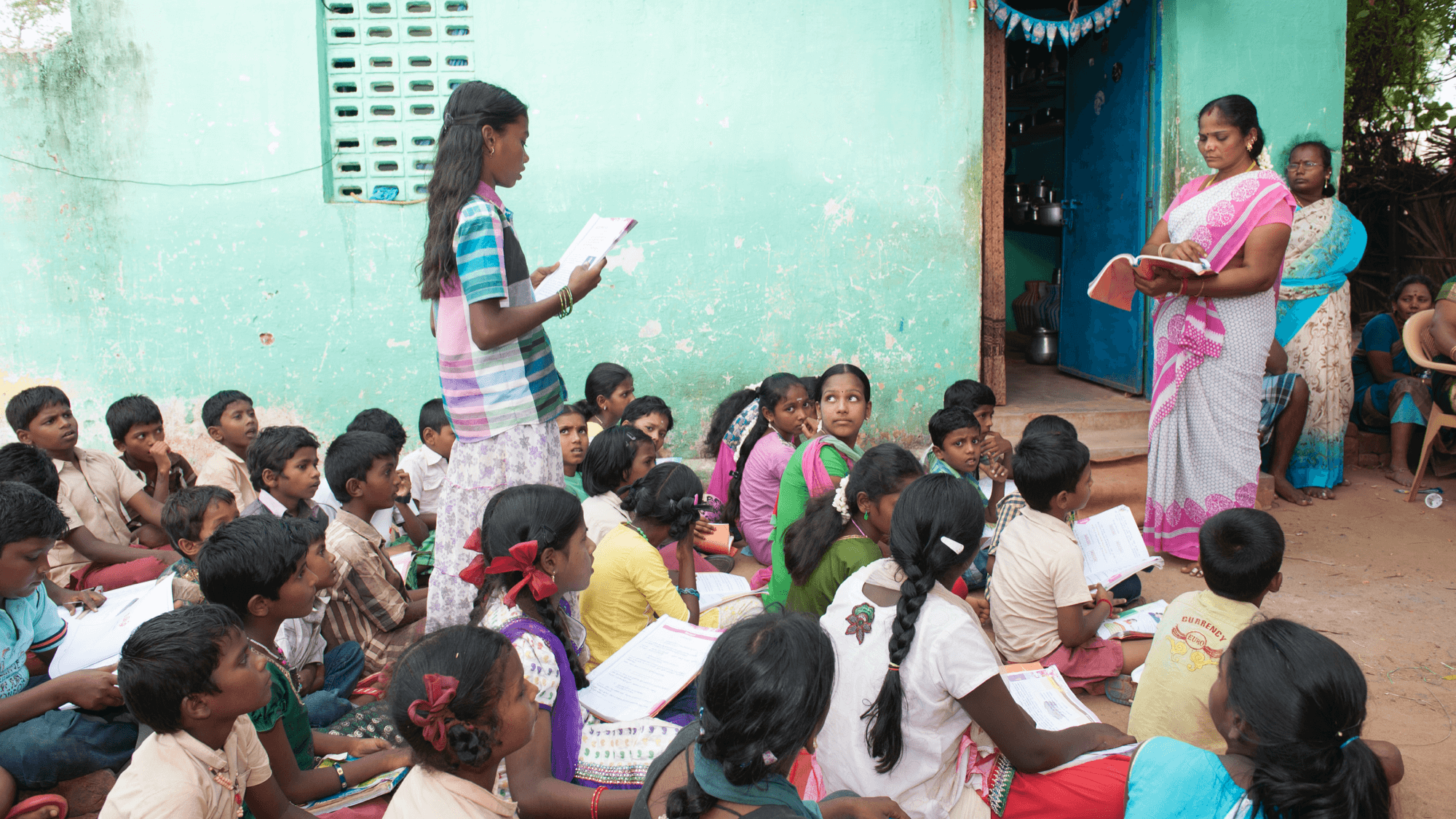 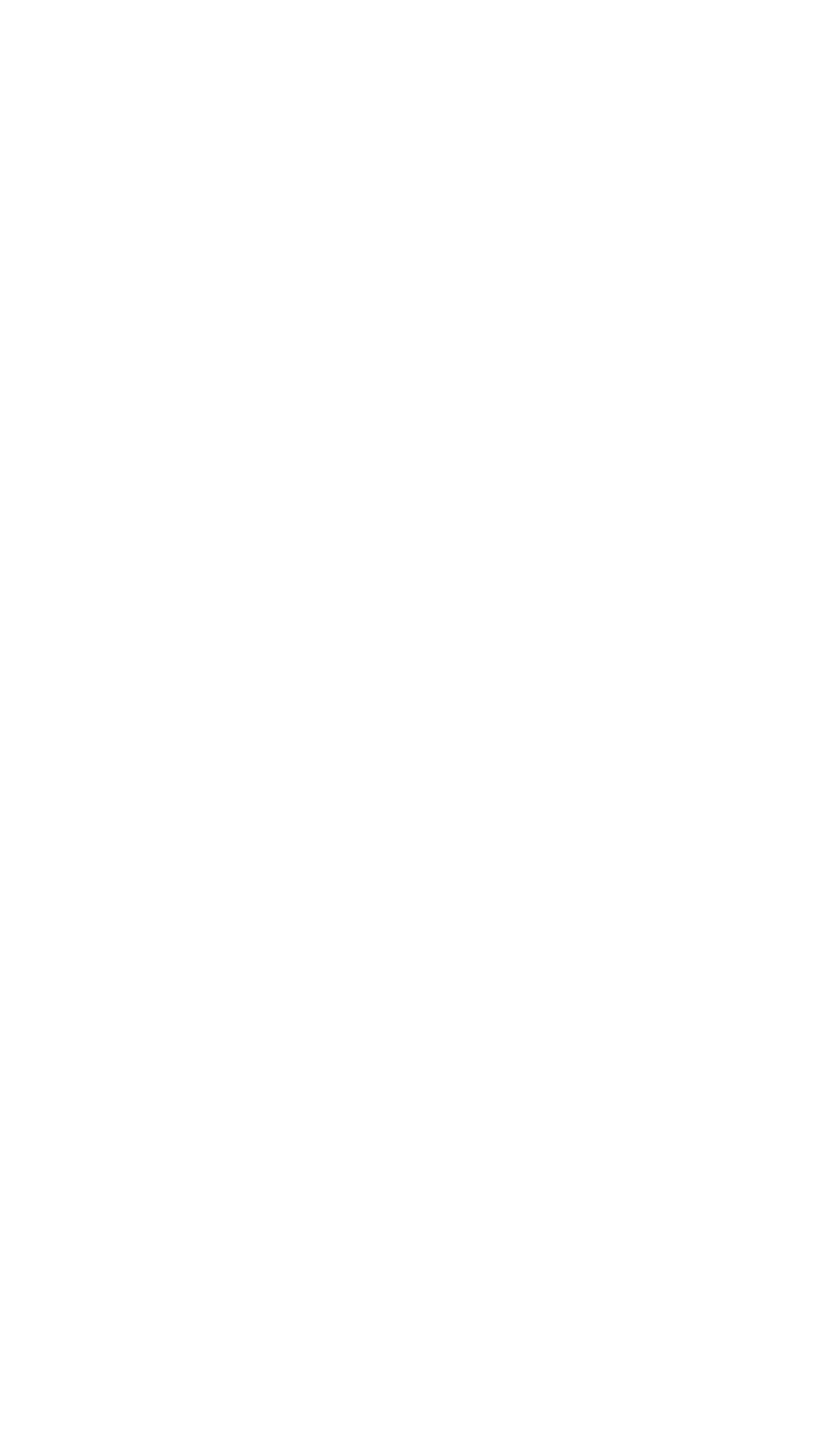 Satsning på flickors utbildning…
Foto: Kim Naylor/WCPF
[Speaker Notes: I en byskola i Madurai, Indien, ordnar föräldrarna extra kvällsskola för barnen, särskilt för att flickor ska få bättre chanser att klara skolan, då de ofta tvingas lägga mycket tid på hushållssysslor.]
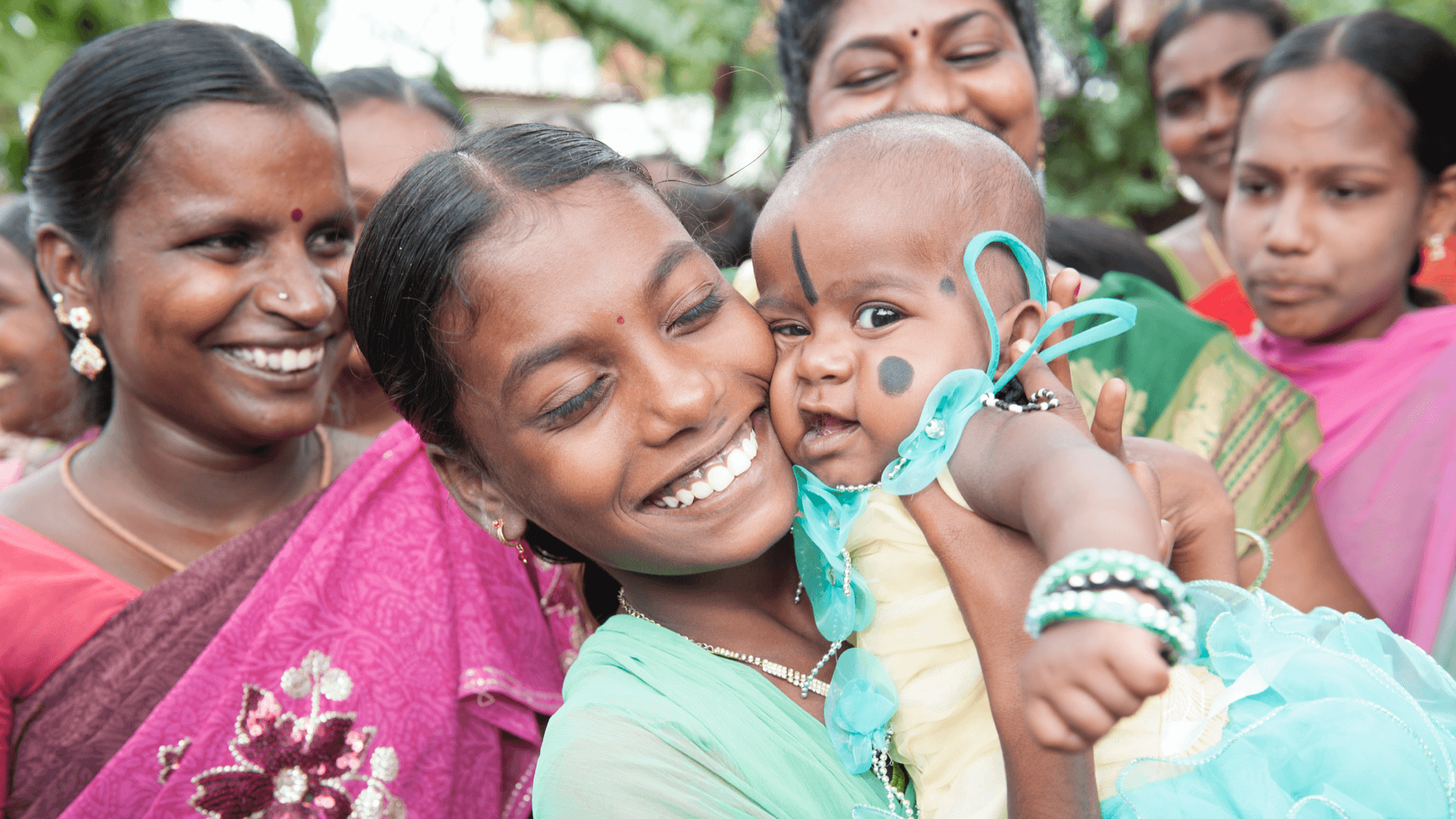 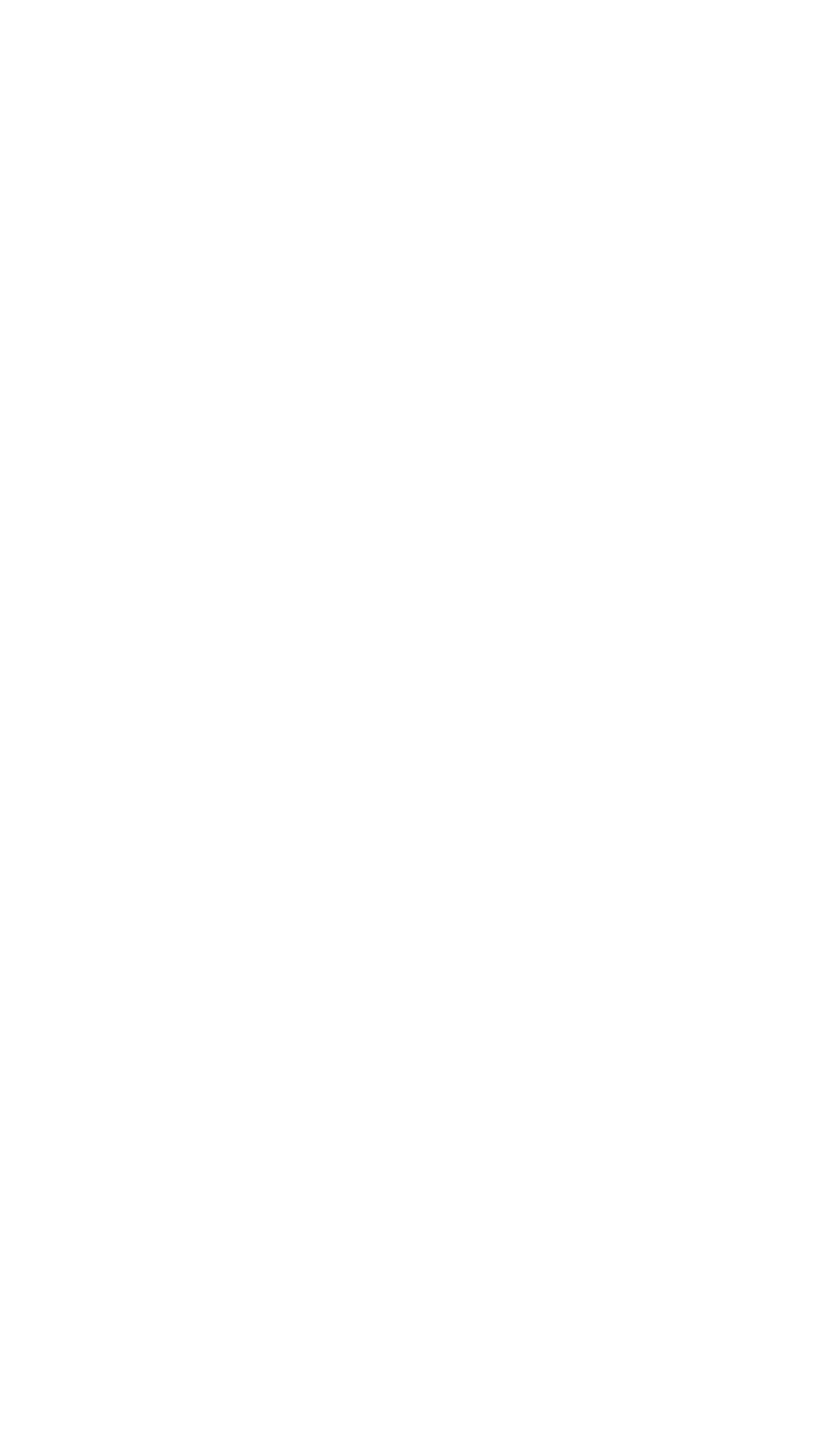 … leder till ökad jämställdhet och hälsa.
Foto: Kim Naylor/WCPF
[Speaker Notes: Annanthi, 13 år, i byn i Madurai, Indien, är en av de flickor som går i kvällsskolan. Hon säger att hon inte tänker låta sig giftas bort förrän hon har gått ut gymnasiet och fått ett bra jobb. Tidigare var snittåldern för giftermål i hennes by mellan 12–14 år..]
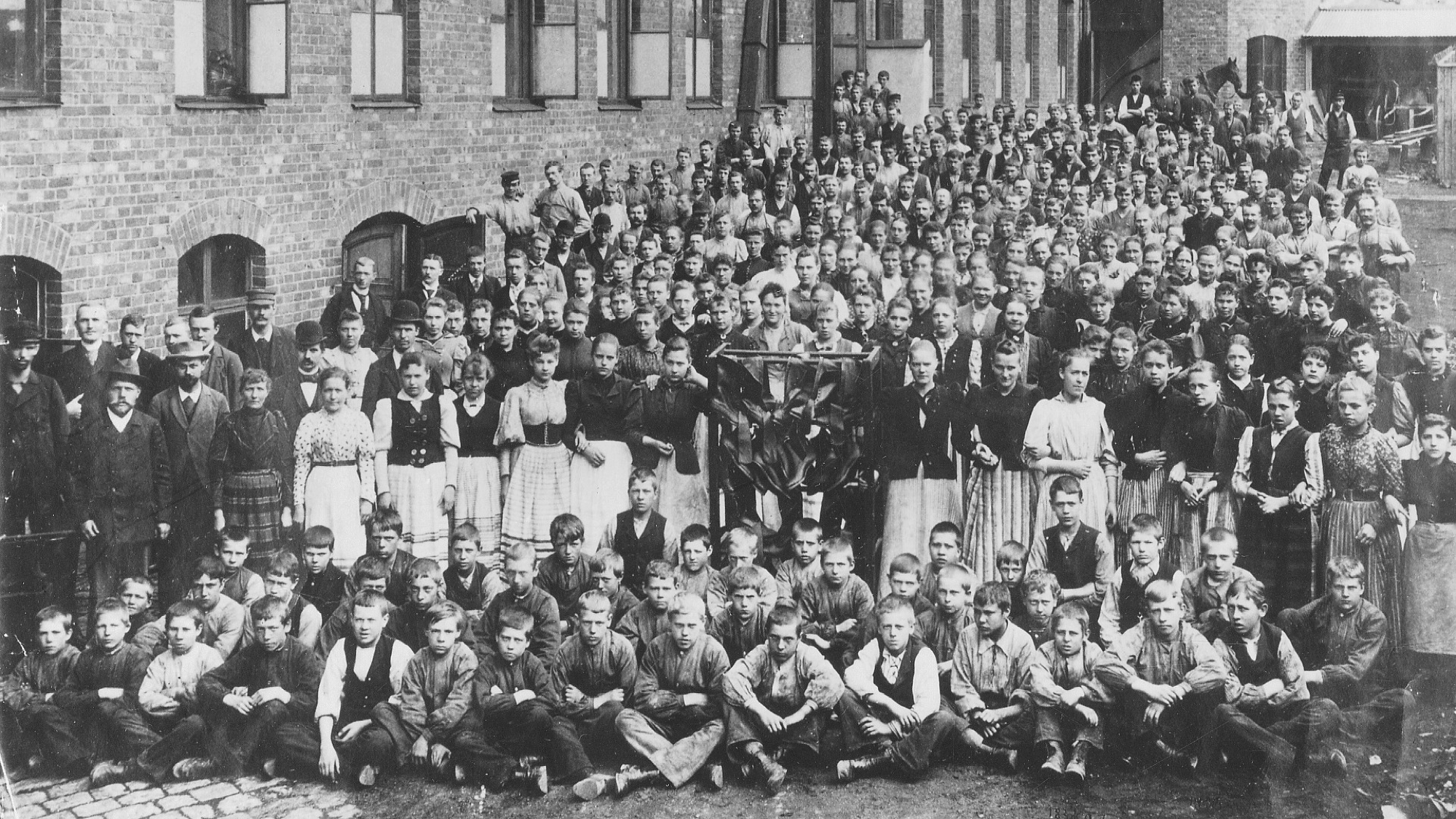 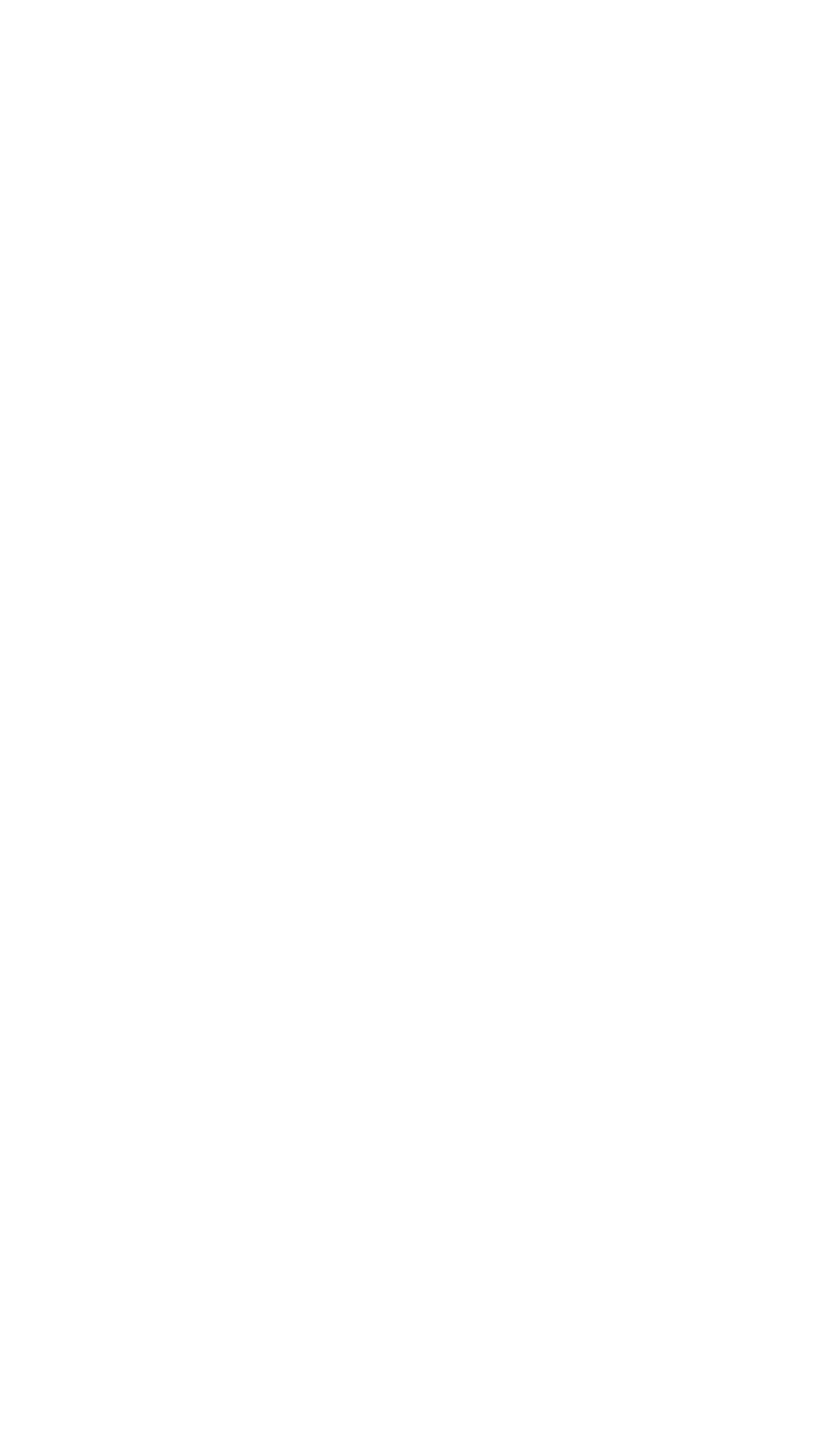 Foto: Digitala stadsmuseet/Public domain
[Speaker Notes: Barnarbete var vanligt i Sverige långt in på 1900-talet. Längst fram på den här bilden sitter barn som arbetade på Stockholms skofabrik, 1897.]
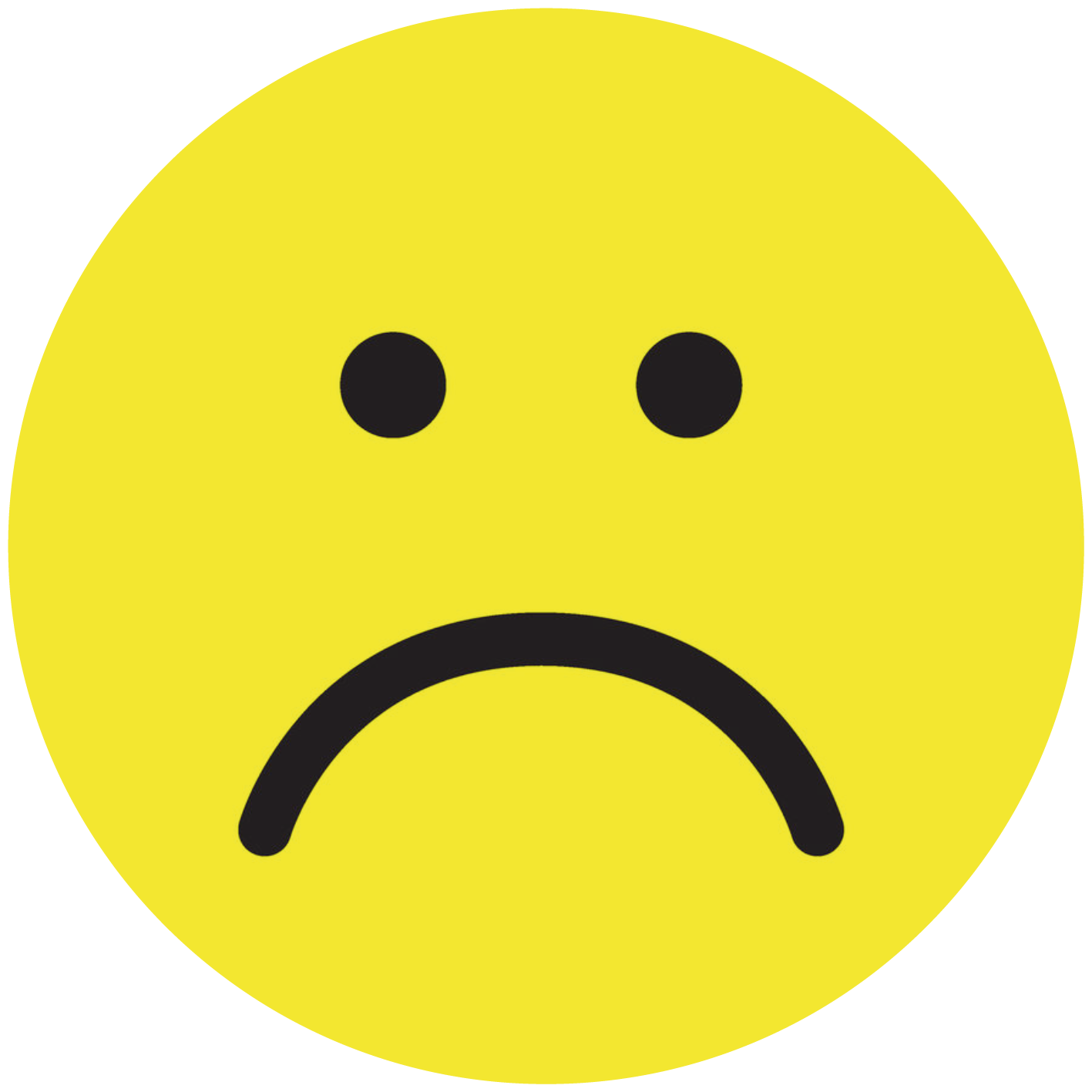 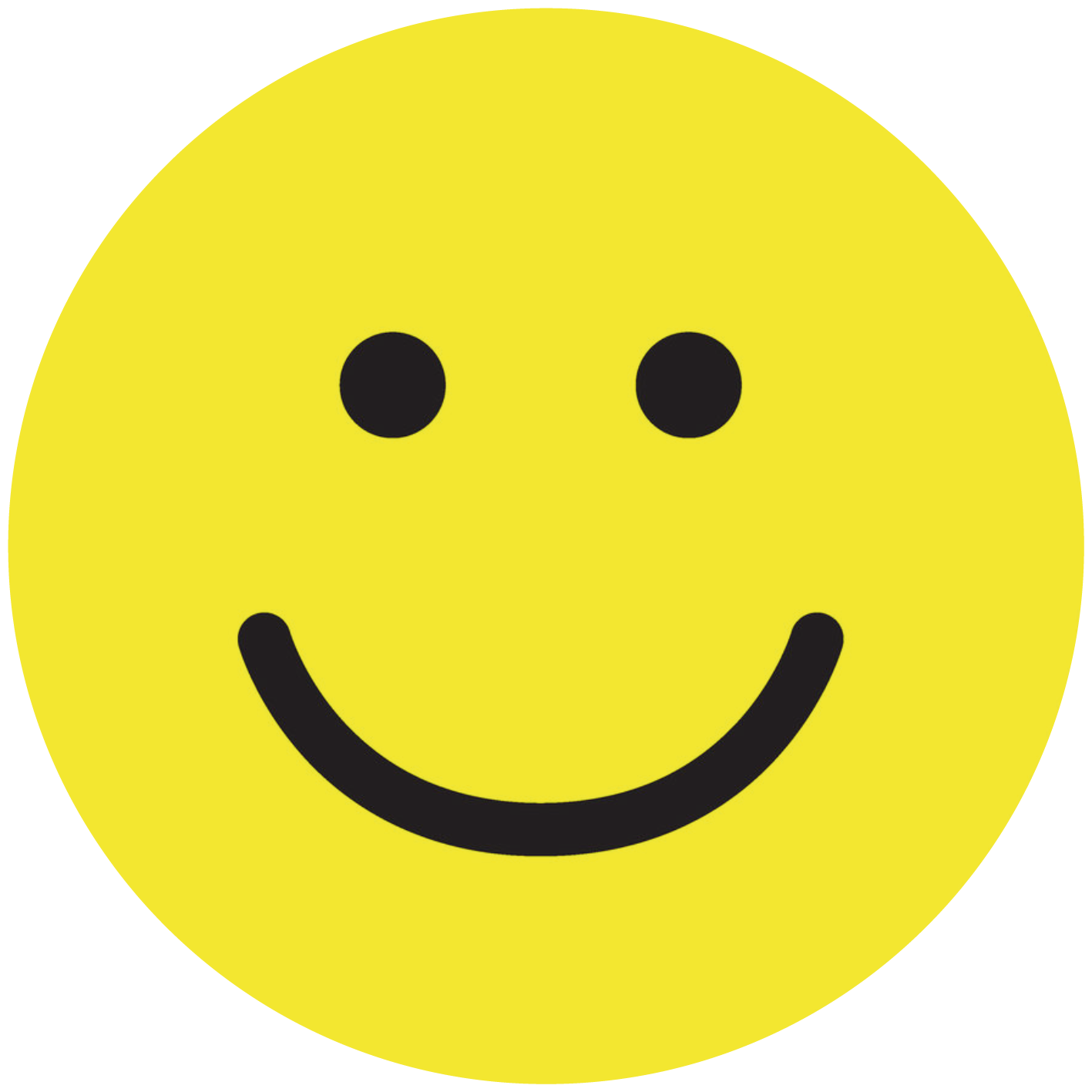 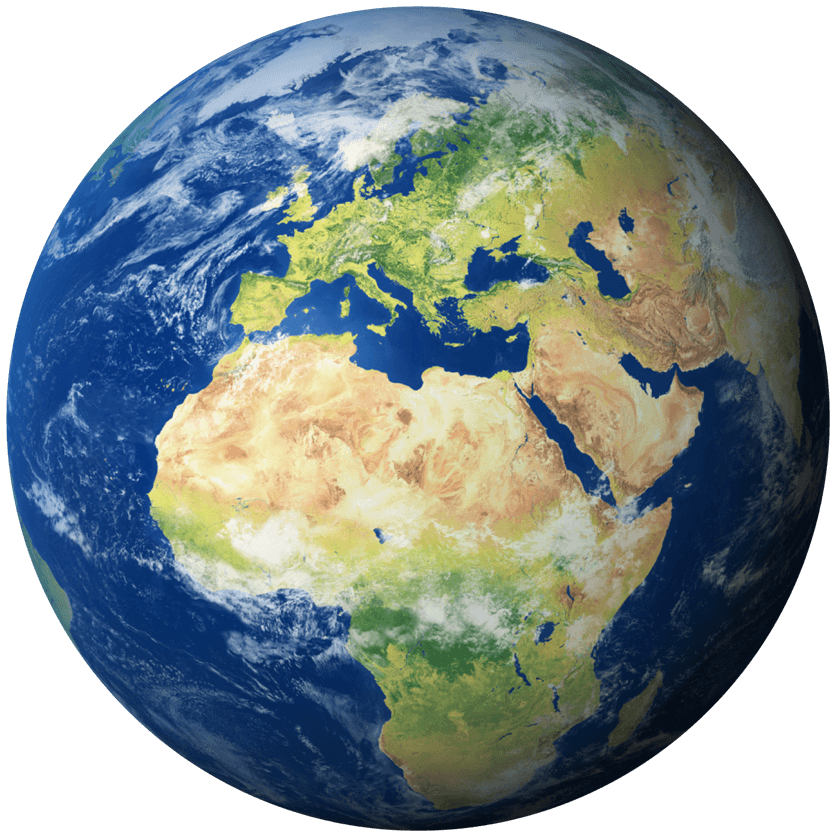 Foto: Shutterstock
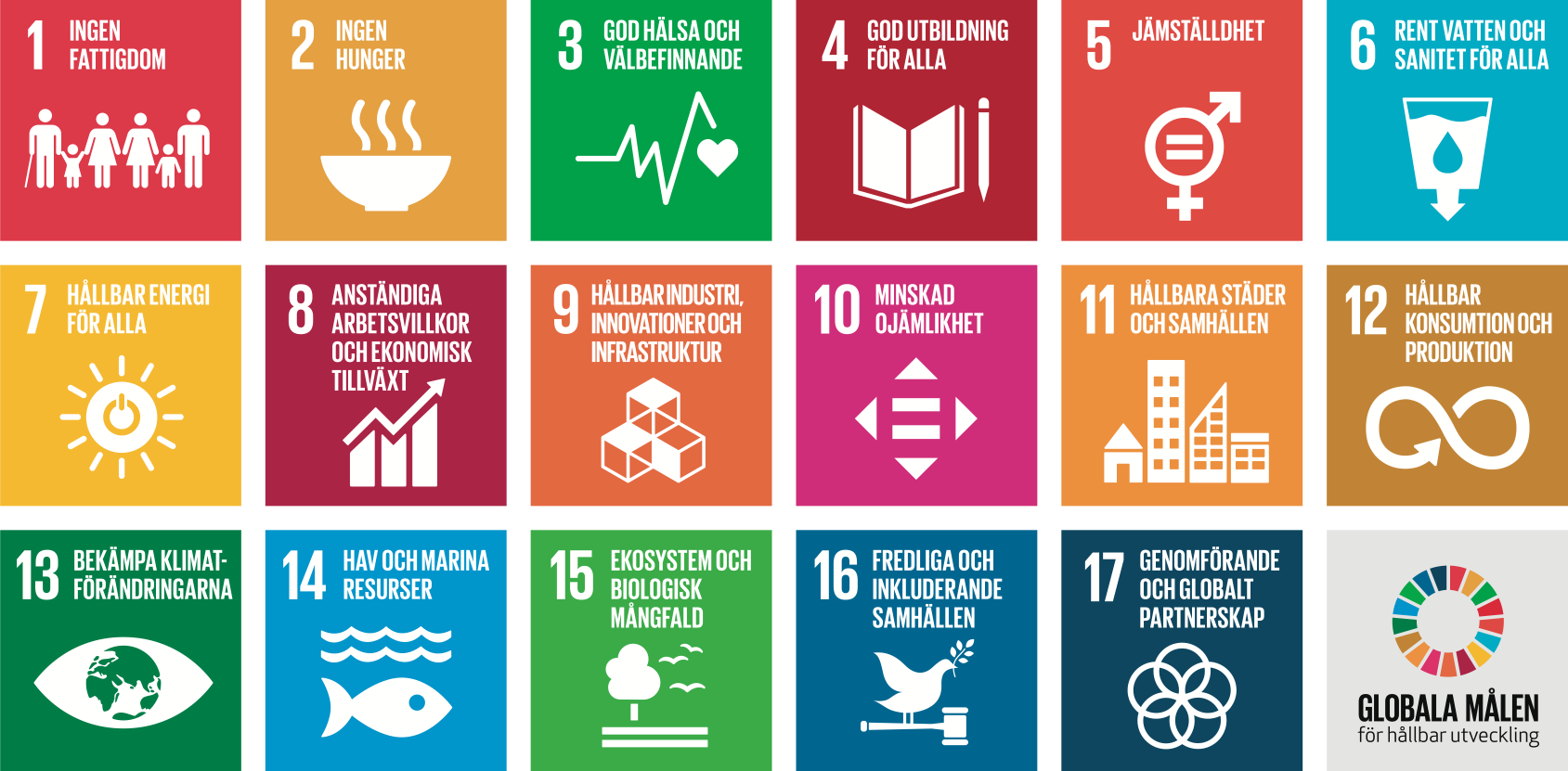 [Speaker Notes: FN:s globala mål för hållbar utveckling som världen ledare kom överens om 2015, ska uppnås till år 2030.]
Landguiden i skolan
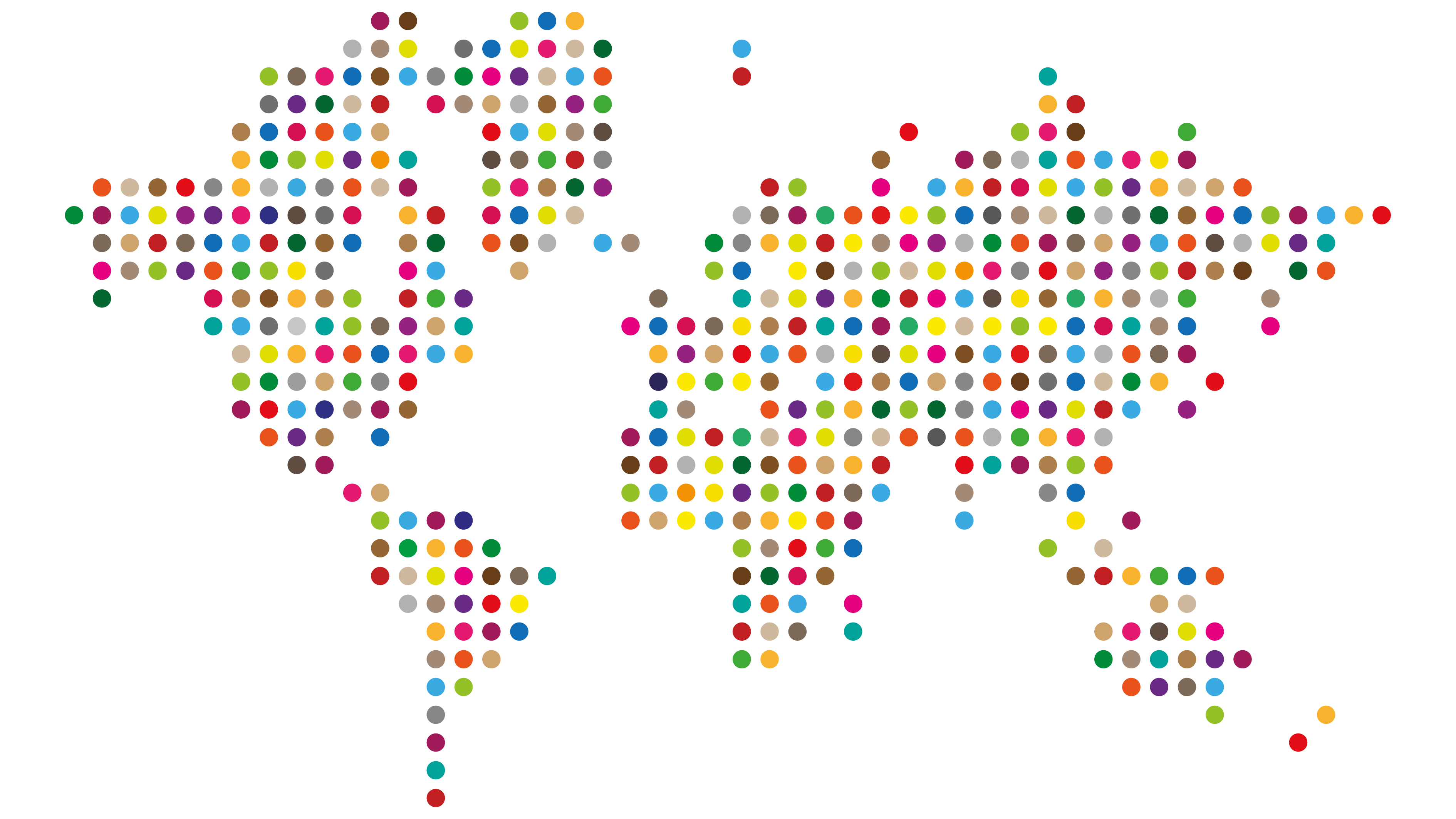